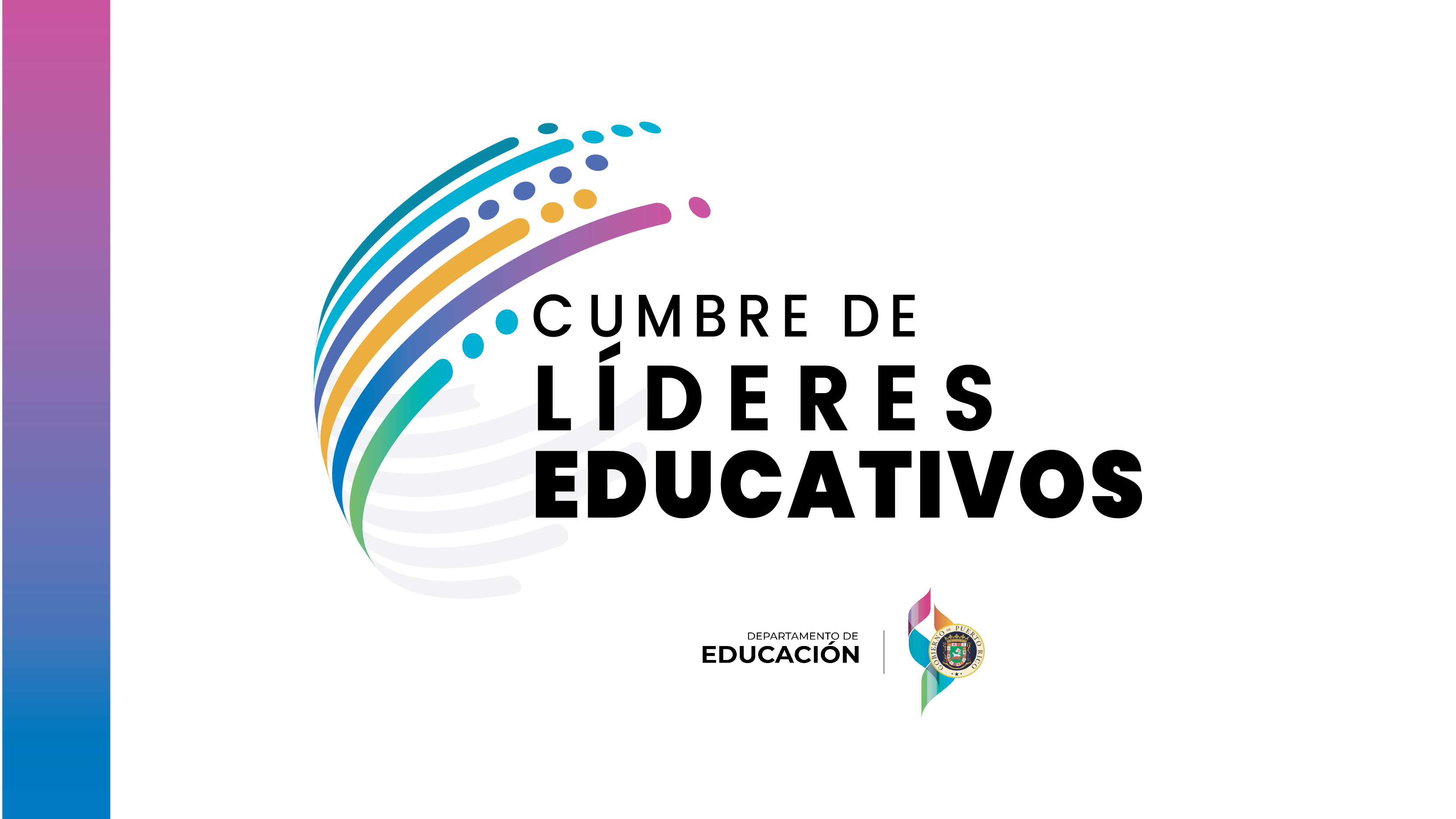 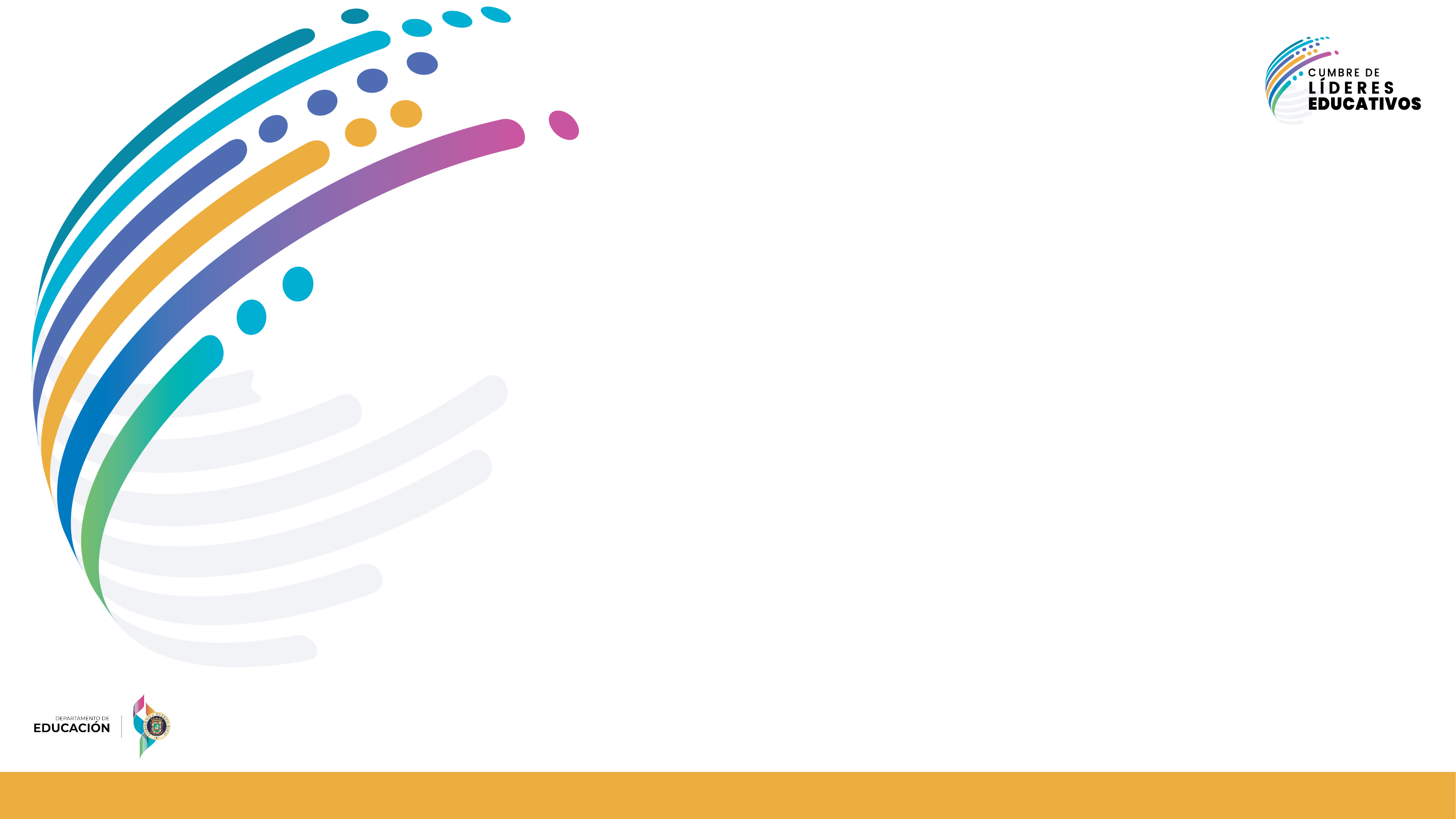 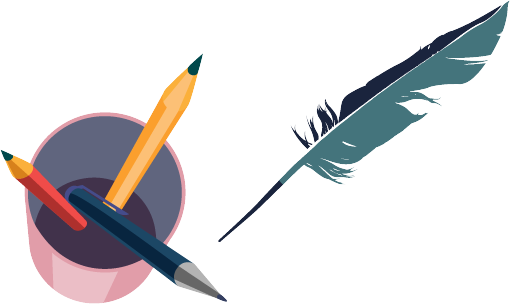 ALTERNATIVAS DE UBICACIÓN
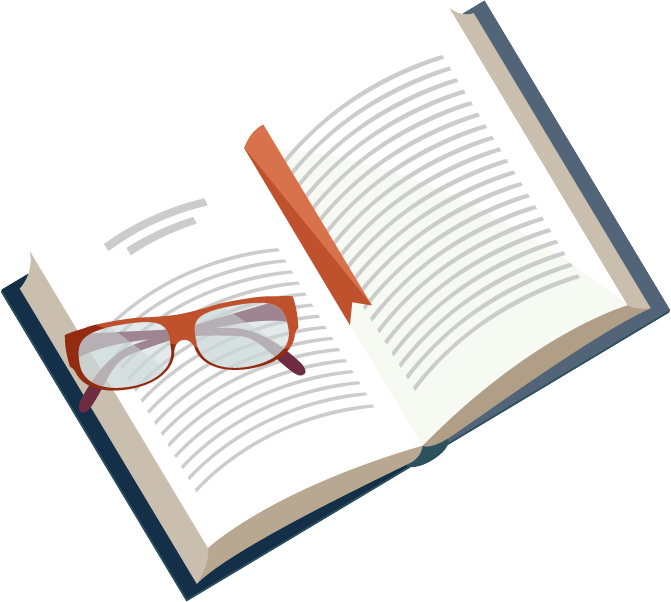 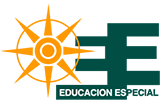 Programa de Educación Especial
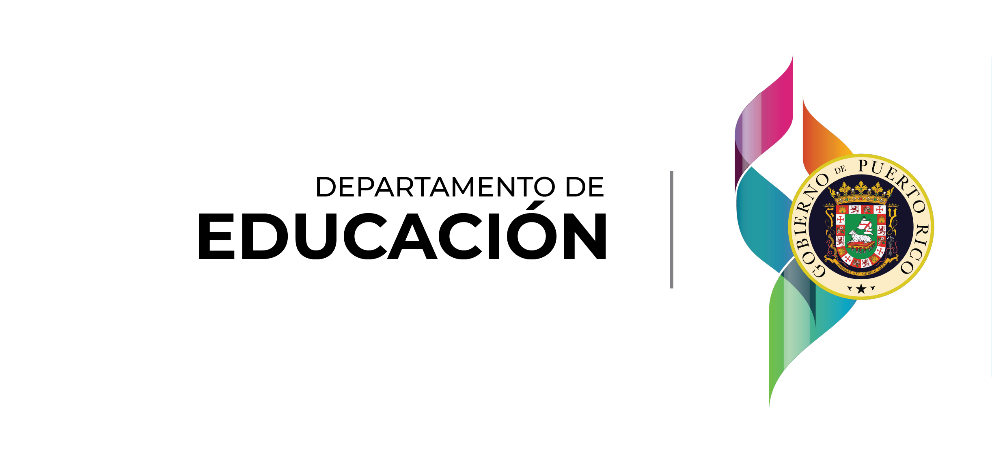 Secretaría Asociada de Educación Especial
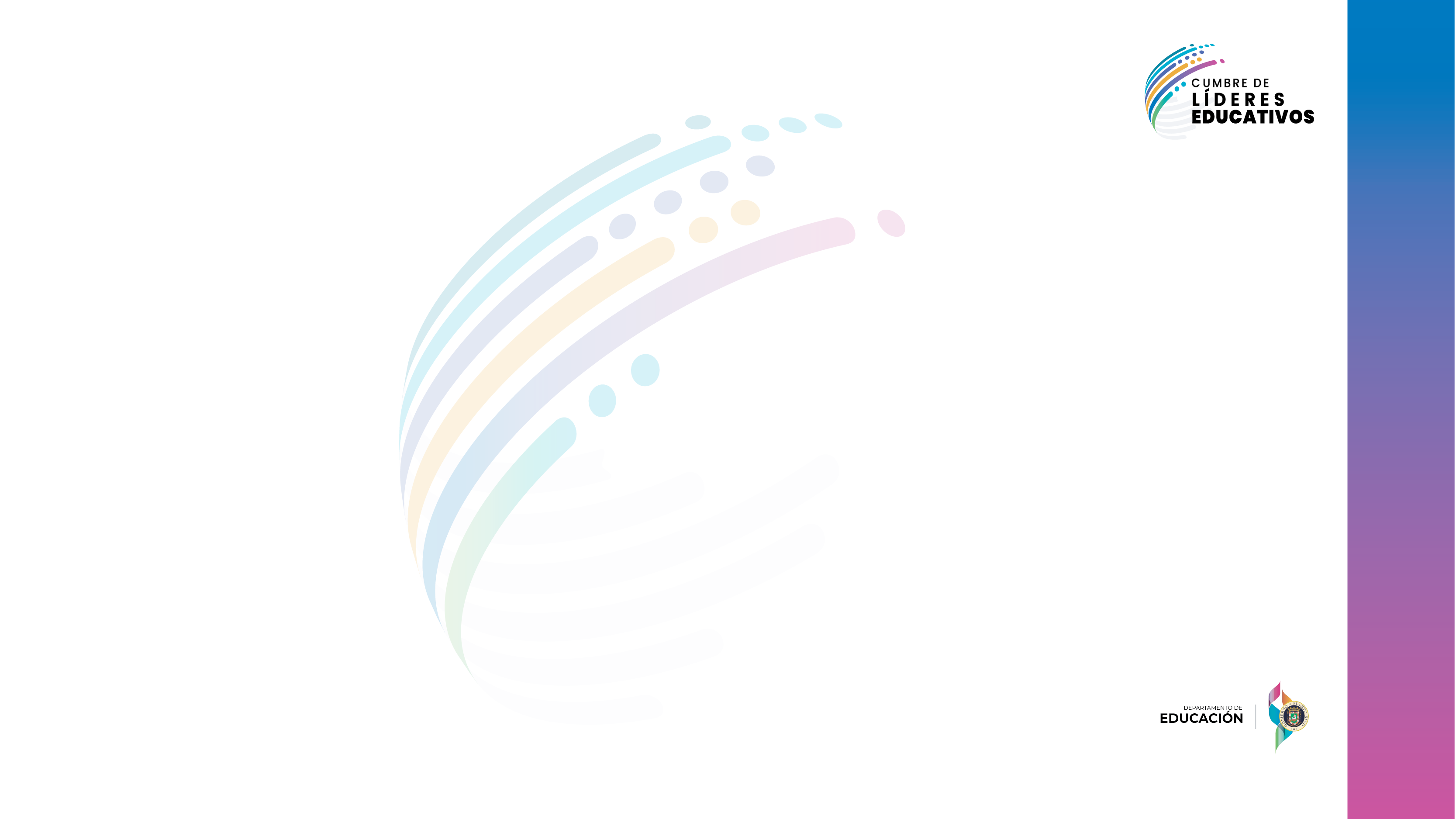 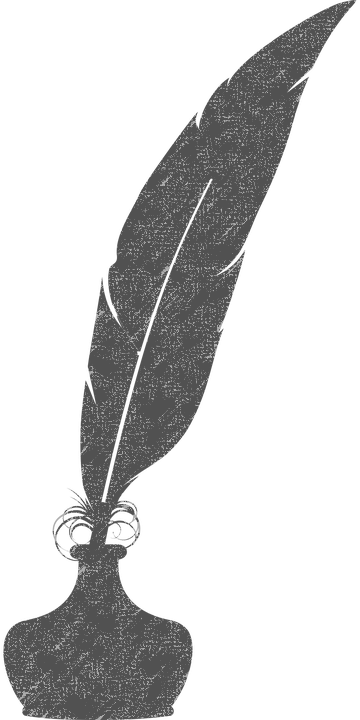 Para reflexionar…
“El objetivo principal de la educación es formar personas capaces de hacer cosas nuevas, y no simplemente repetir lo que otras generaciones hicieron.”

J. Piaget
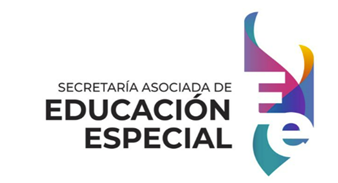 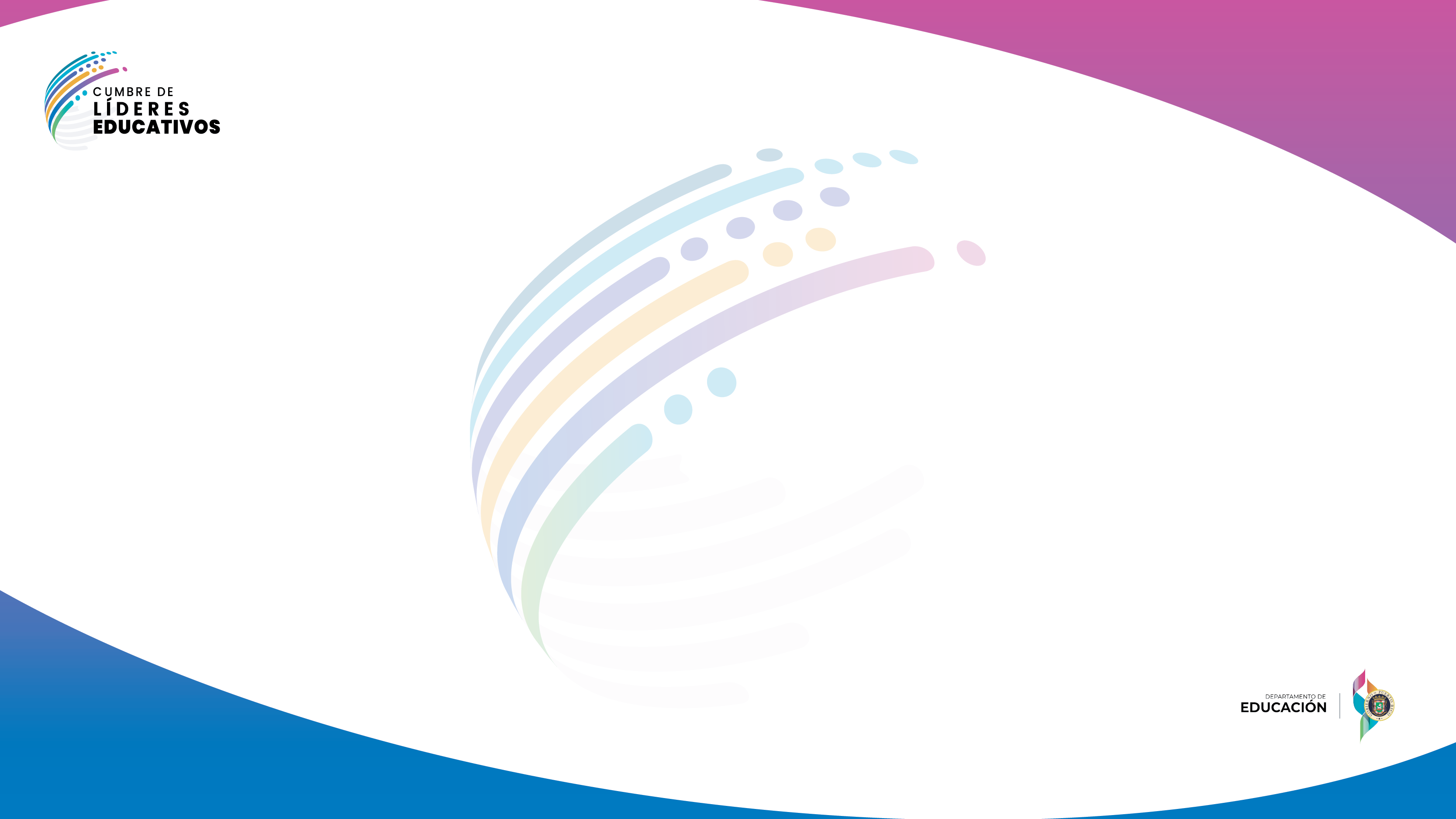 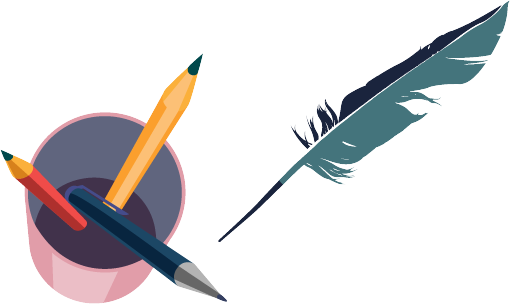 I
TEMA
BASE LEGAL
UBICACIÓN
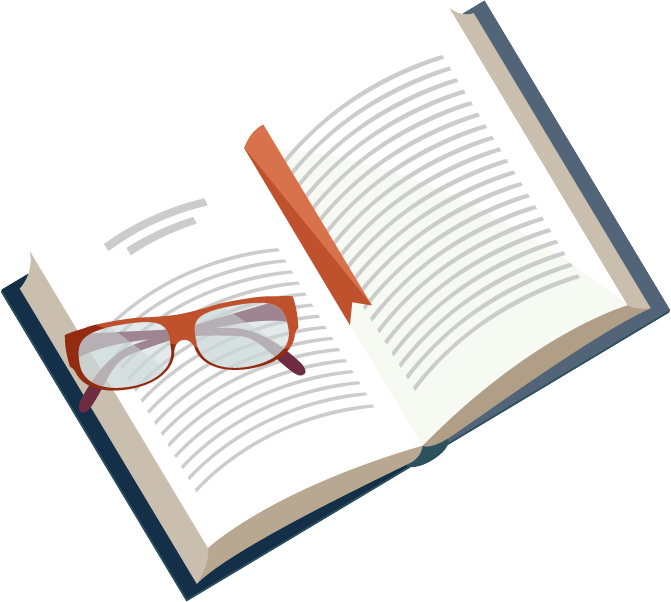 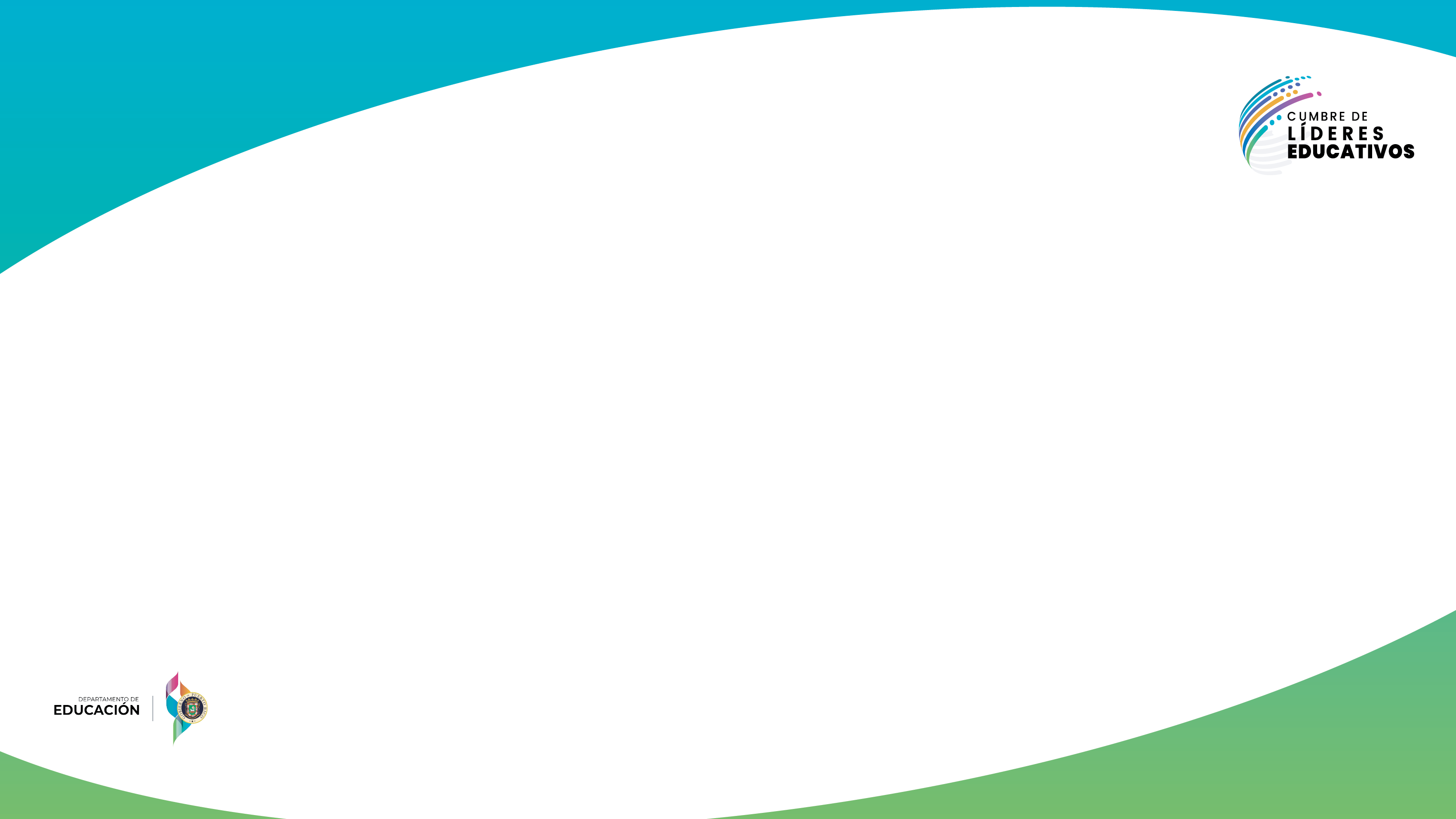 LEYES   |   ESTATALES Y FEDERALES
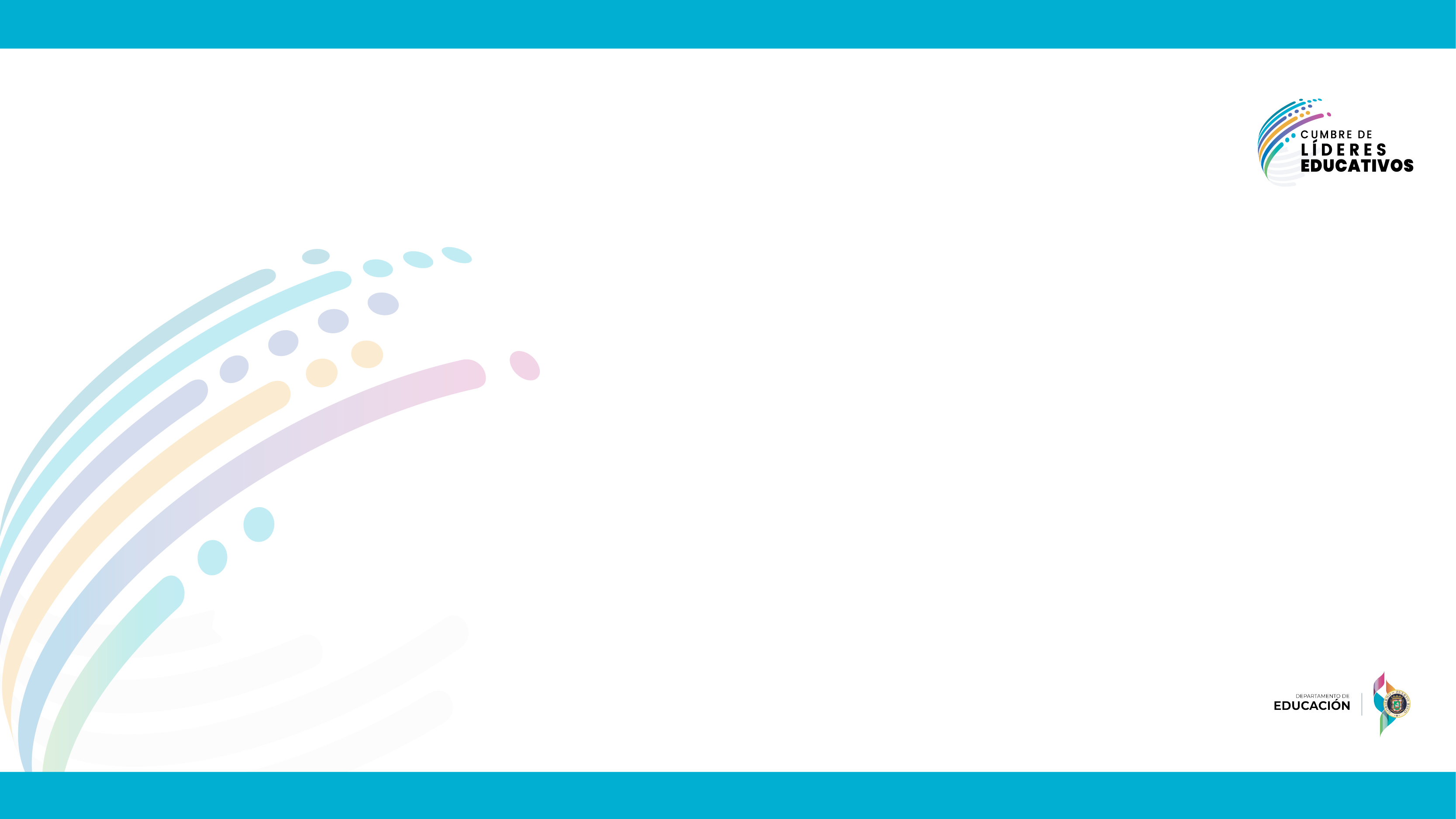 ESTIPULACIONES Y TAREAS – Caso RLV
2. En aquellos casos que sea necesario para determinar la ubicación apropiada, se requiere la participación de otras agencias, conforme a los acuerdos interagenciales.
1. El Programa tendrá disponible las ubicaciones apropiadas para los estudiantes basadas en sus  necesidades educativas individuales.
Tarea 37
Tarea 36
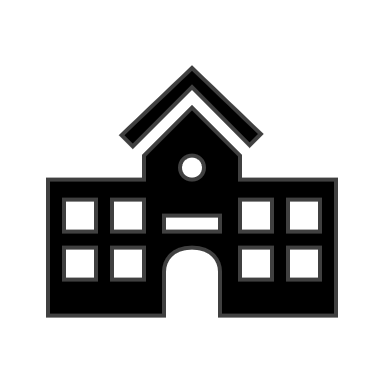 4. De concluir que los ofrecimientos de ubicaciones no son suficientes, el DE presentará de inmediato un plan para corregir las deficiencias con términos de tiempo definidos.
Tarea 39
Tarea 38
3. Durante la primera etapa de la monitoria el Departamento deberá evaluar las ubicaciones que tiene disponibles y proveer alternativas para remediar deficiencias.
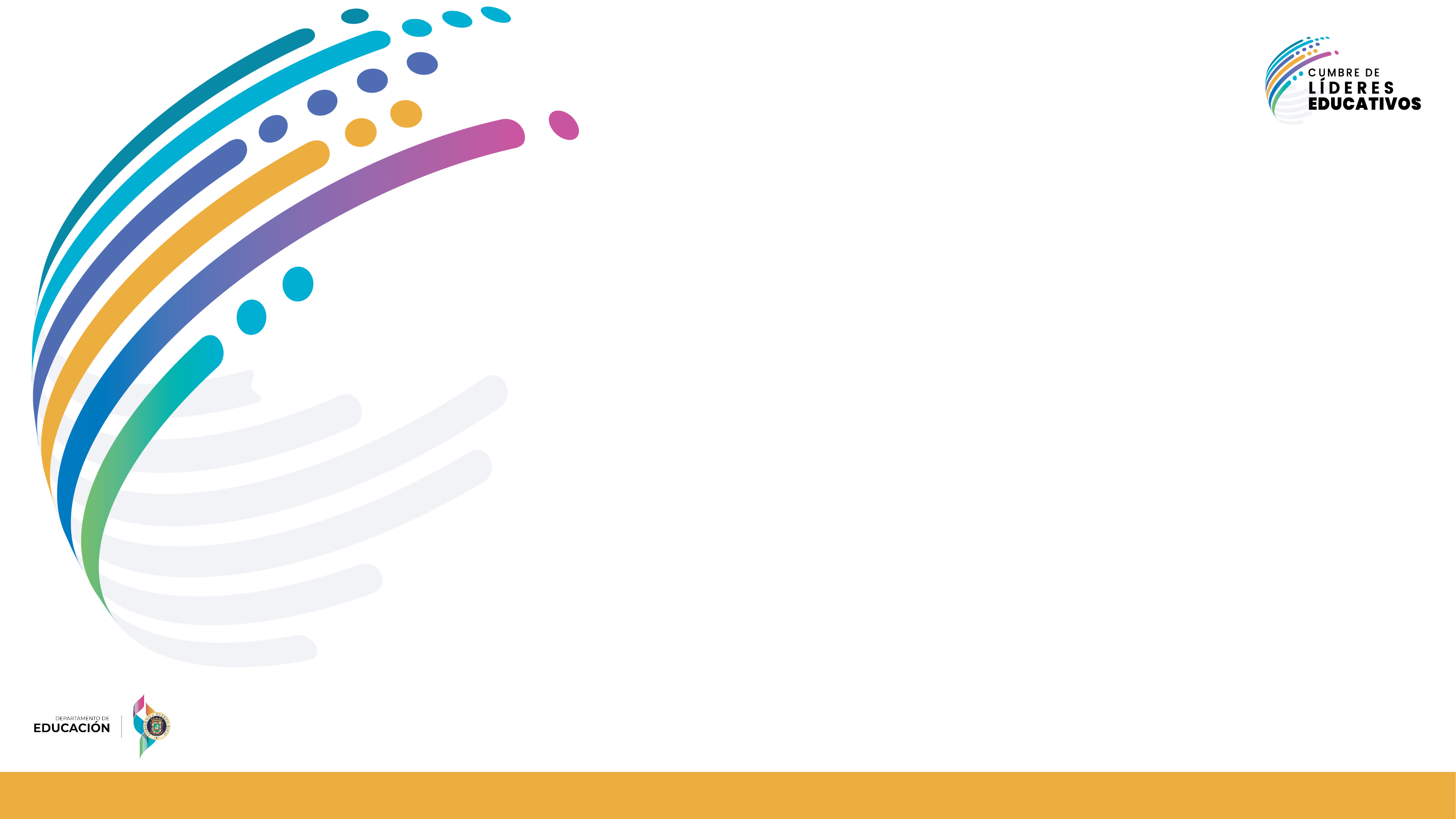 TEMA
II
PROCESO  DE UBICACIÓN
PROCESO  DE UBICACIÓN
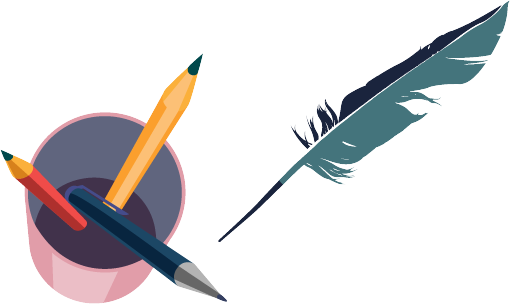 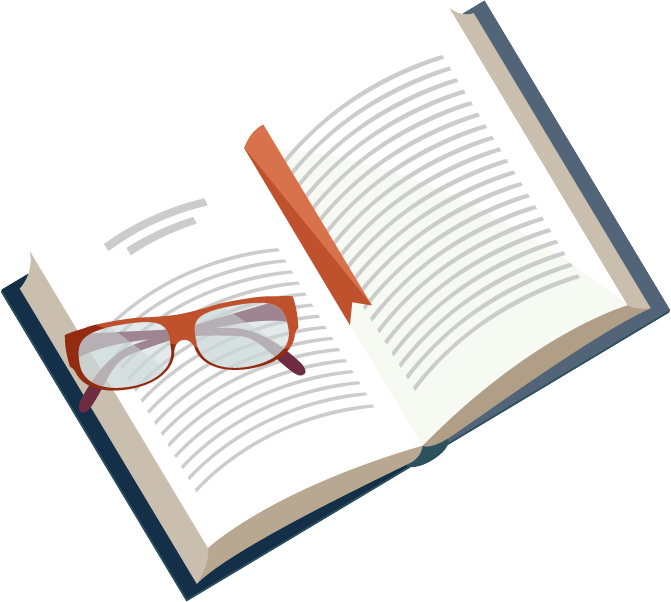 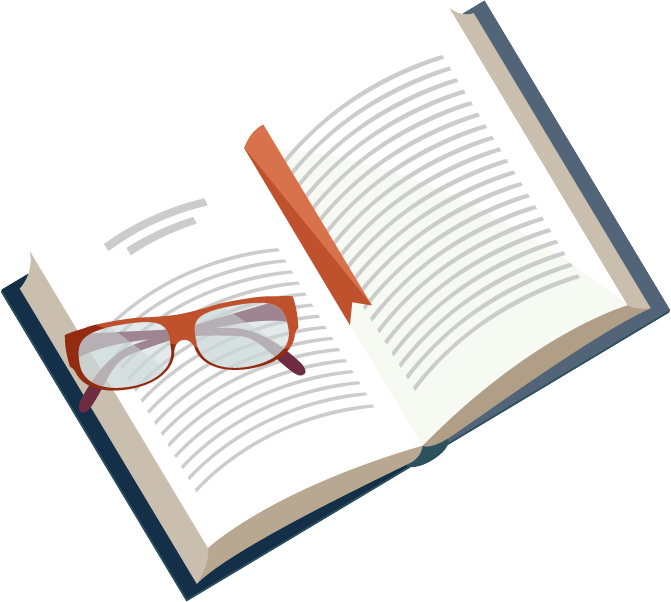 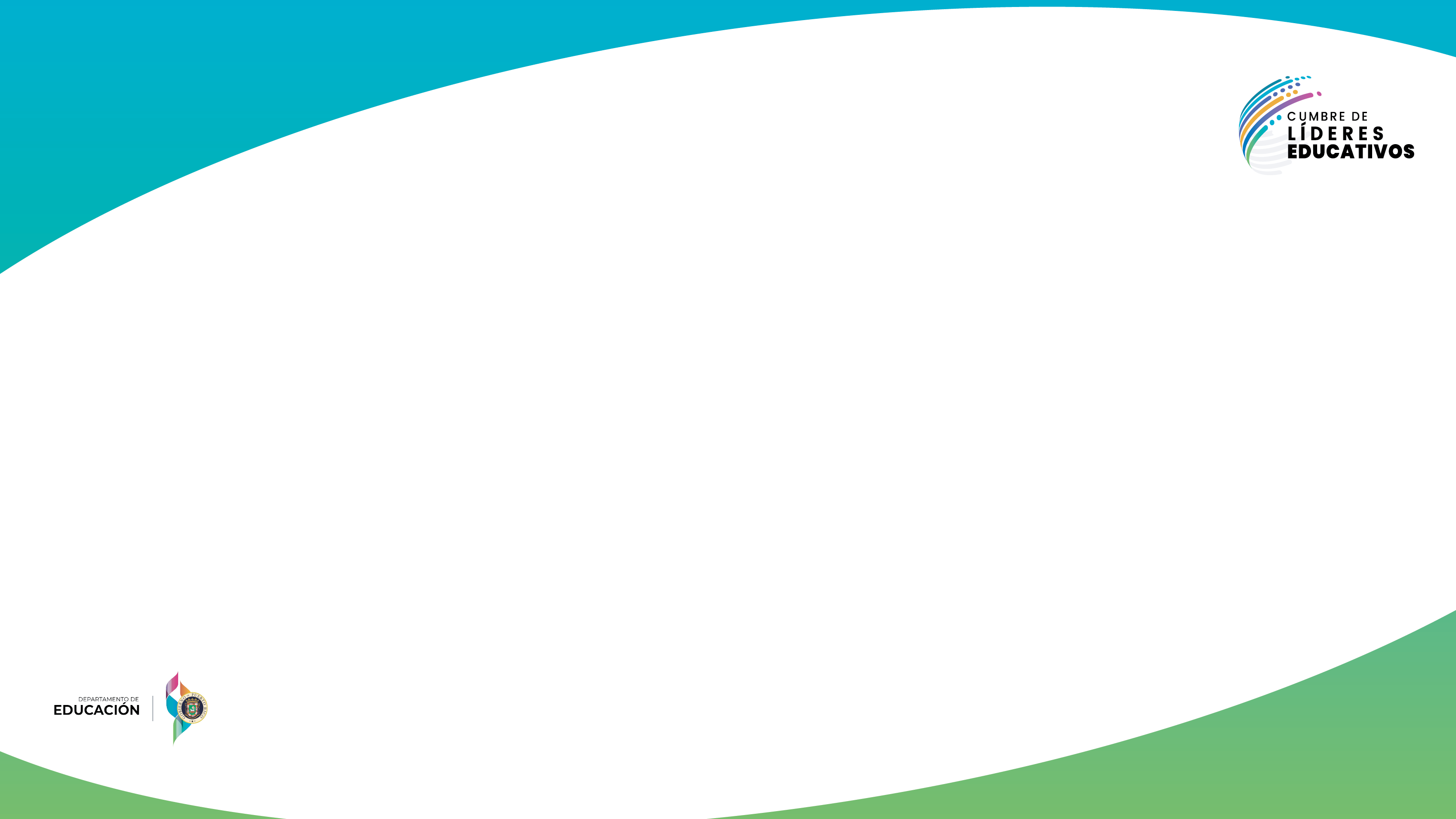 Comité de Ubicación de la ORE
Componentes del Comité:

Superintendente Regional
Un (1) Gerente Escolar
Un (1) Gerente de Servicios al Estudiante
Un (1) Gerente de Asuntos Académicos
Un (1) Director de Centro de Servicios o funcionario que lo  represente
Un (1) Facilitador Docente de Educación Especial por  cada 2 municipios
Un (1) Padre de un niño con discapacidad.
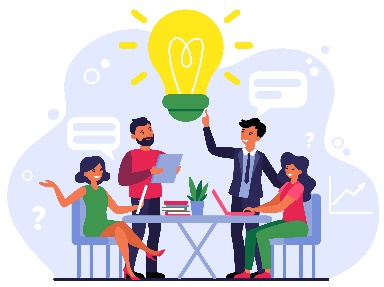 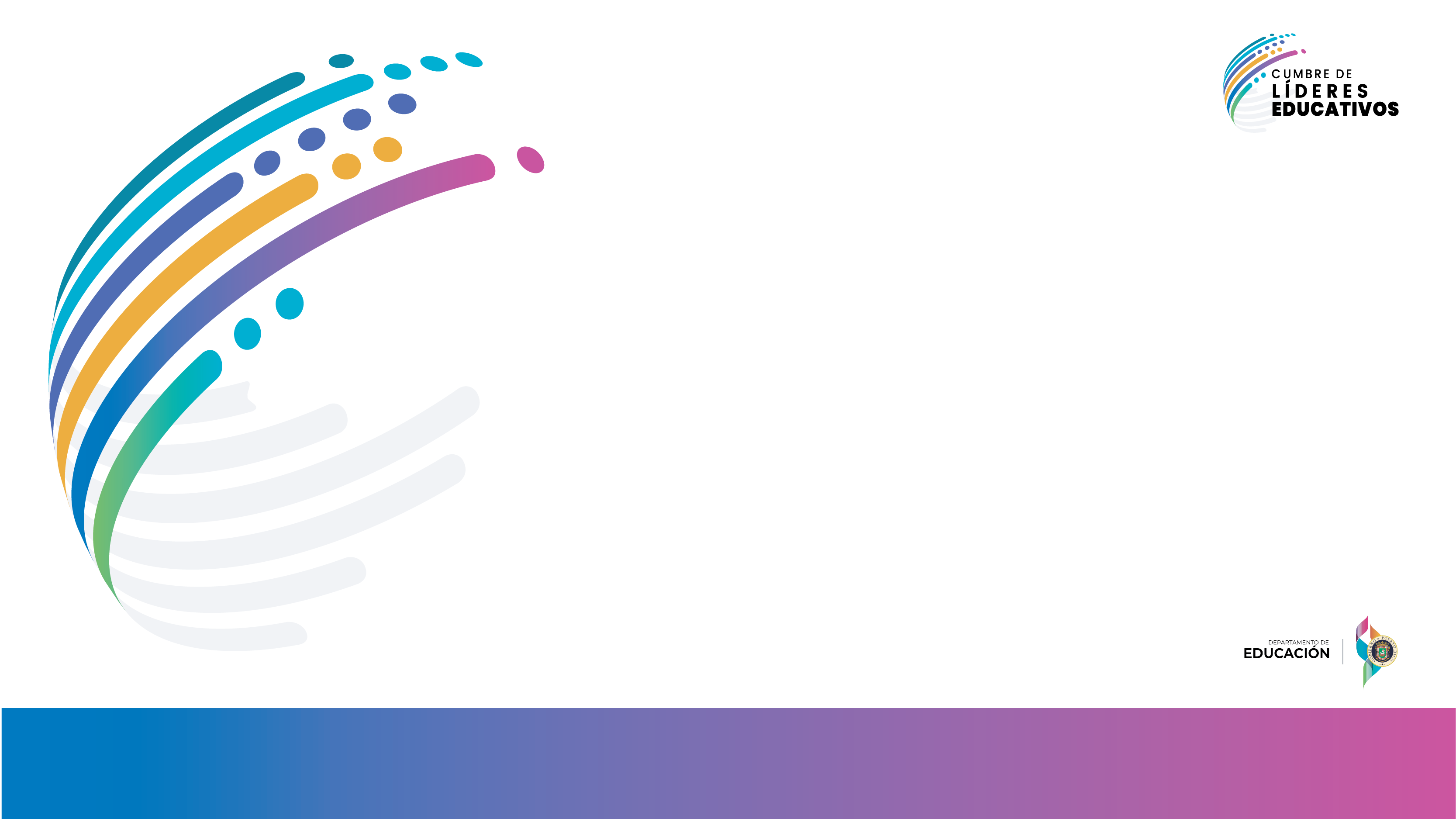 Comité de Ubicación de la Escuela
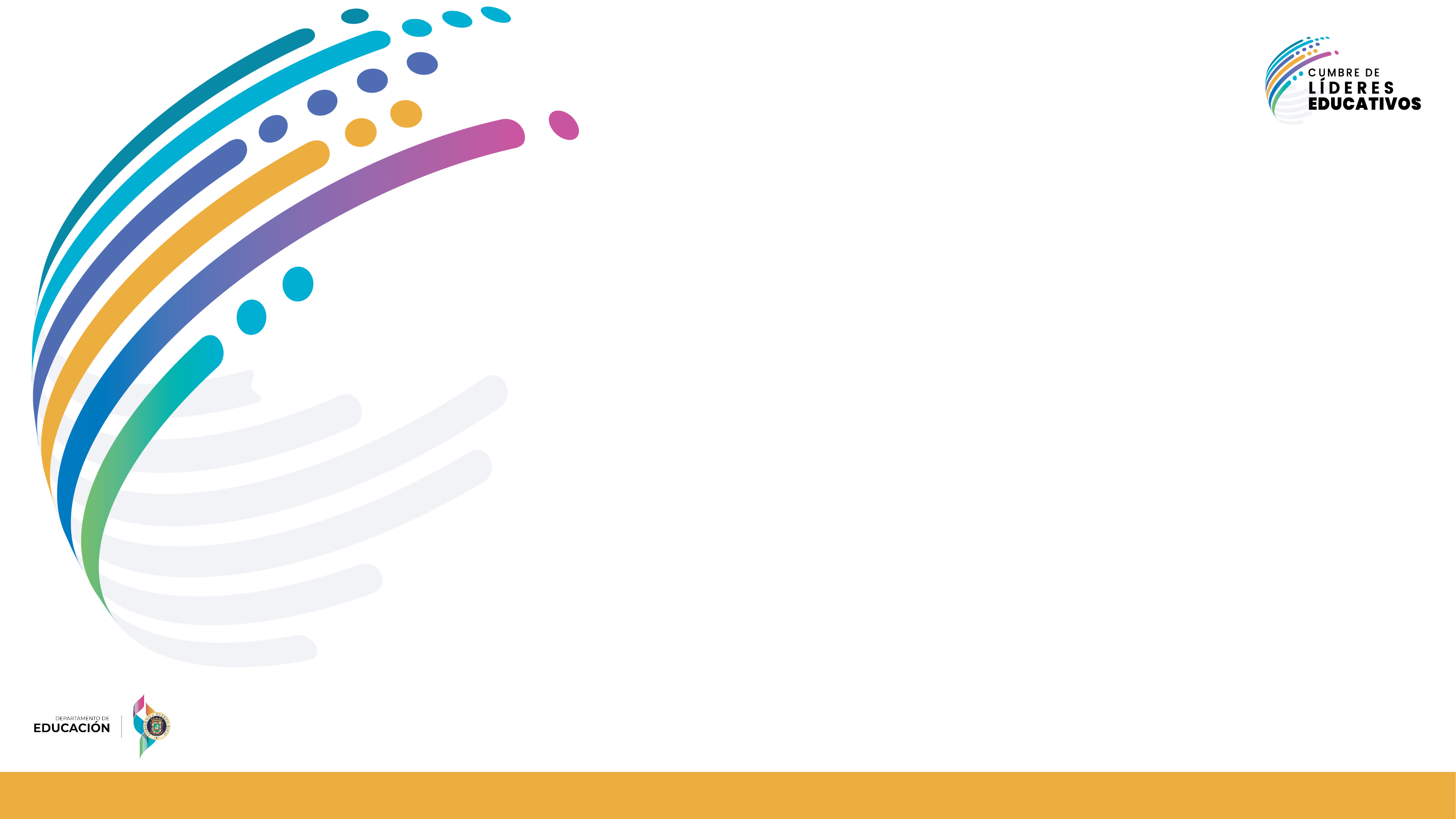 UBICACIÓN      |     ESTIPULACIONES Y TAREAS - CRLV
2. En aquellos casos que sea necesario para determinar la ubicación apropiada, se requerirá la participación de otras agencias, conforme a los acuerdos interagenciales (El COMPU lo identifica y lo reporta. Se tiene que informar).
1. El Programa tendrá disponible las ubicaciones apropiadas para los estudiantes que determine elegibles, a base de las necesidades educativas individuales de éstos, de manera que reciban el beneficio educativo en el ambiente menos restrictivo al tomar la determinación de ubicarlo, ya fuere en el sistema público o en el privado (Pregunta en MIPE).
Tarea 37
Tarea 36
Es un requisito que cada escuela tenga un comité constituido.

Comité de Planificación y Consejo Escolar
Ambos comités contarán con representantes del Programa de Educación Especial: 
Maestros de  Educación Especial
Un Padre de un estudiante de EE.
Consejero Profesional –  Plan de Estudios (créditos)
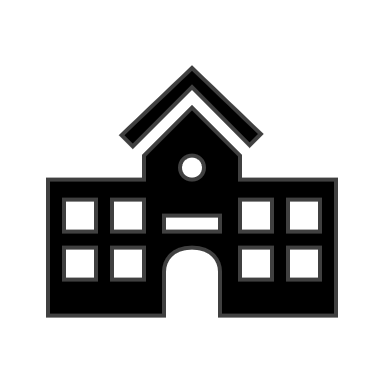 Tarea 38
Tarea 39
4. De concluir que la gama de ofrecimientos de ubicaciones no es suficiente, de acuerdo al continuo de servicios, el DE presentará de inmediato un plan para corregir las deficiencias con términos de tiempo definidos. Dicho Plan se discutirá con los representantes de la clase (Plan, acciones remediativas y evidencias).
3. Durante la primera etapa de la monitoria el Departamento deberá evaluar las ubicaciones que tiene disponibles y proveer alternativas para remediar deficiencias (Las necesidades las identifica la escuela y la reporta al Comité de Ubicación de la ORE).
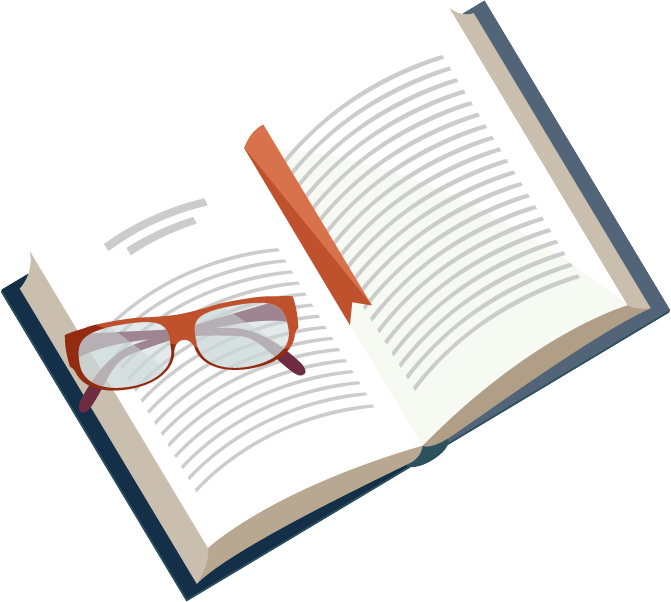 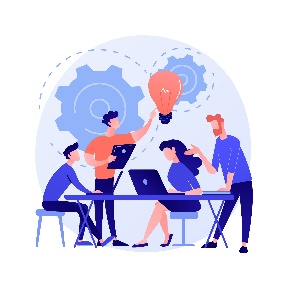 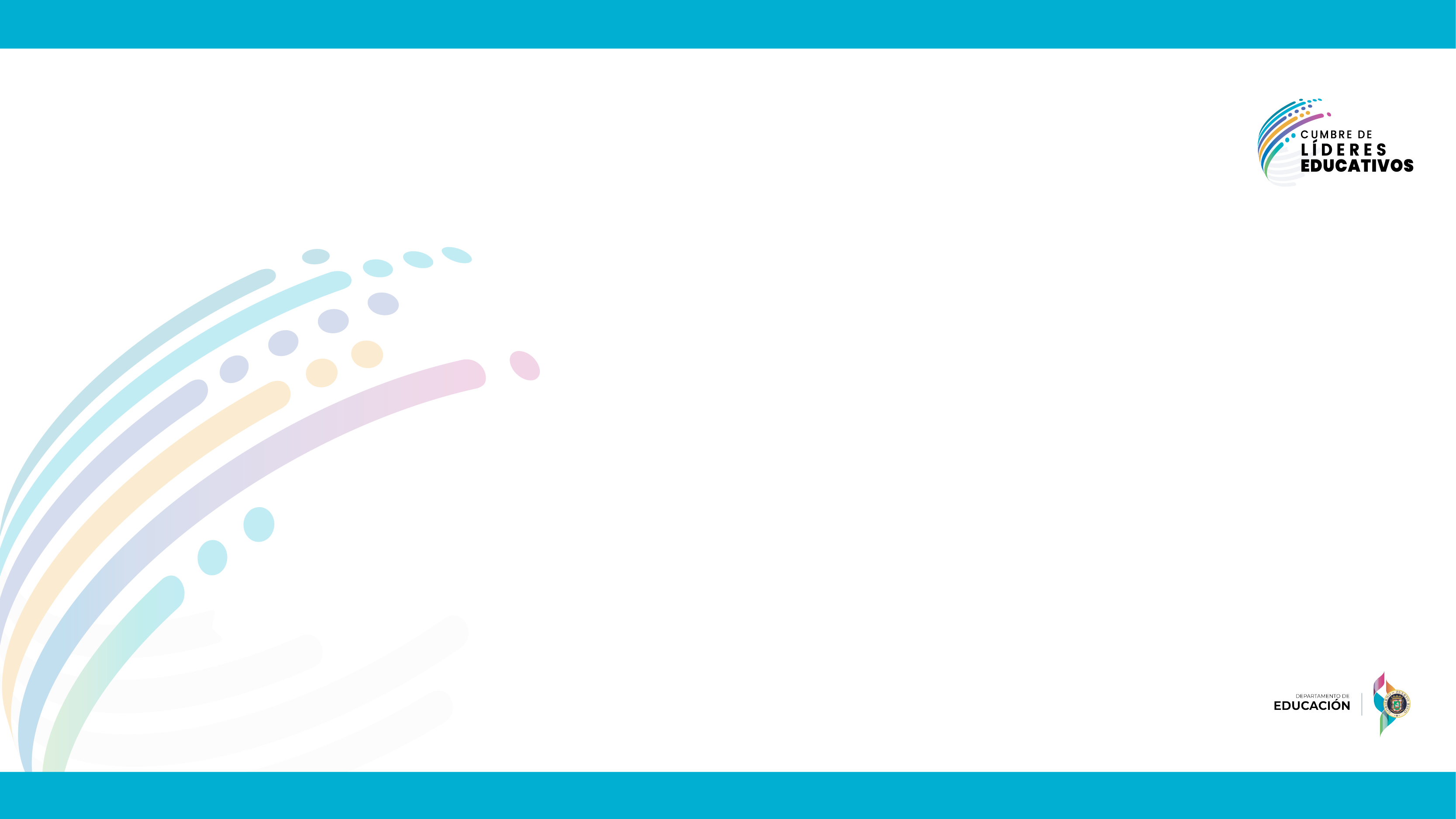 UBICACIÓN VS LOCALIZACIÓN
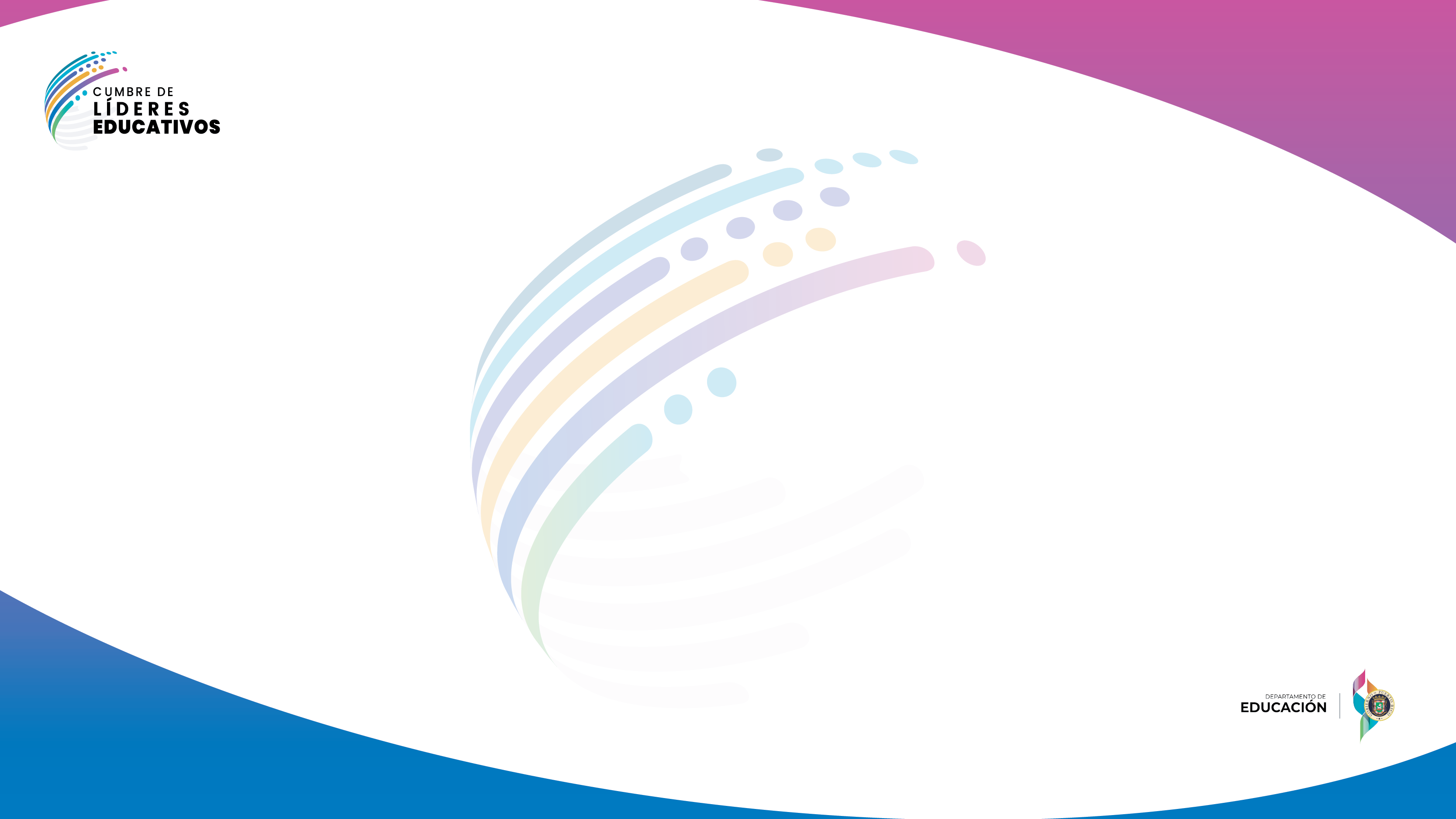 Localización de las ubicaciones
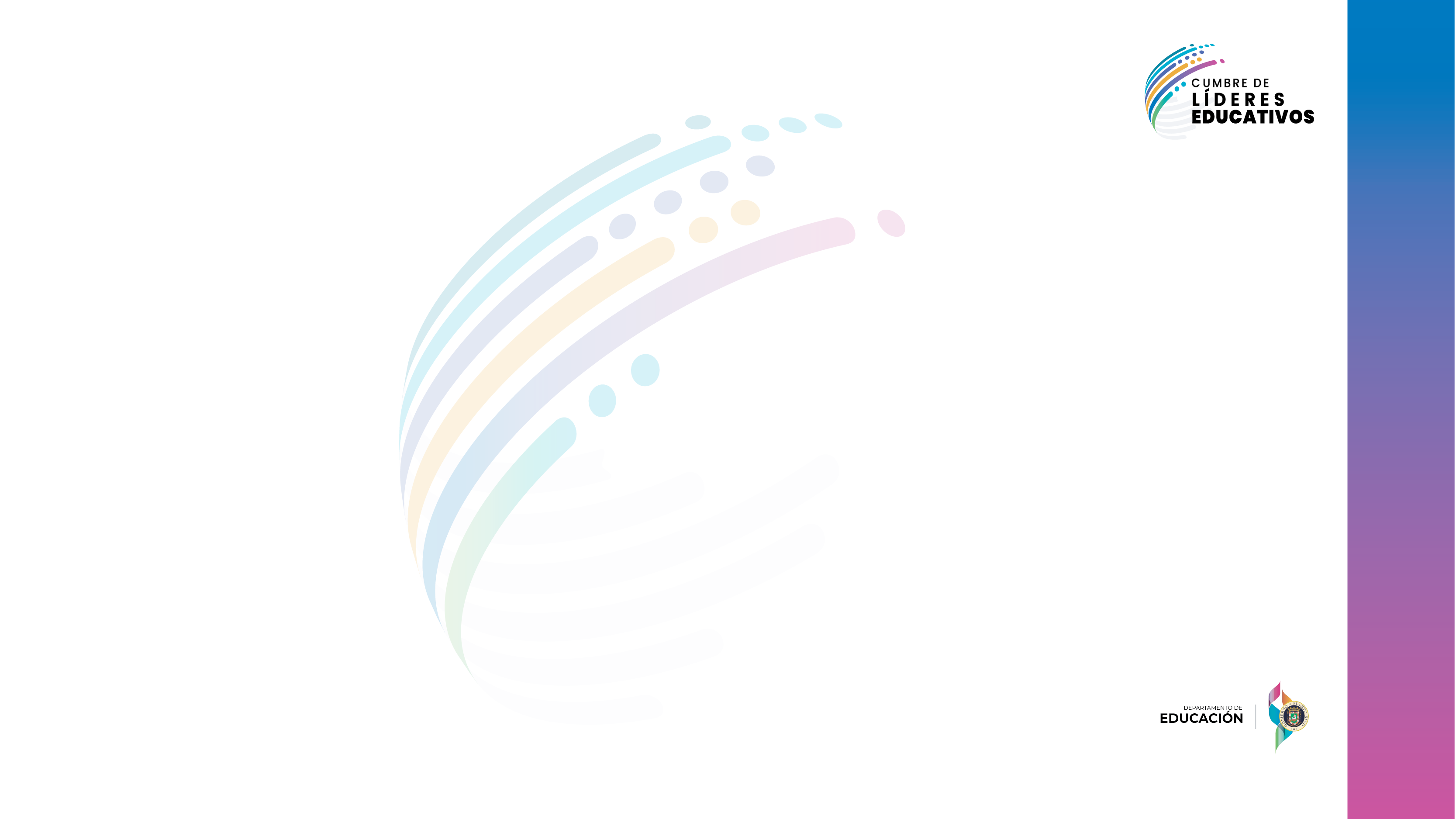 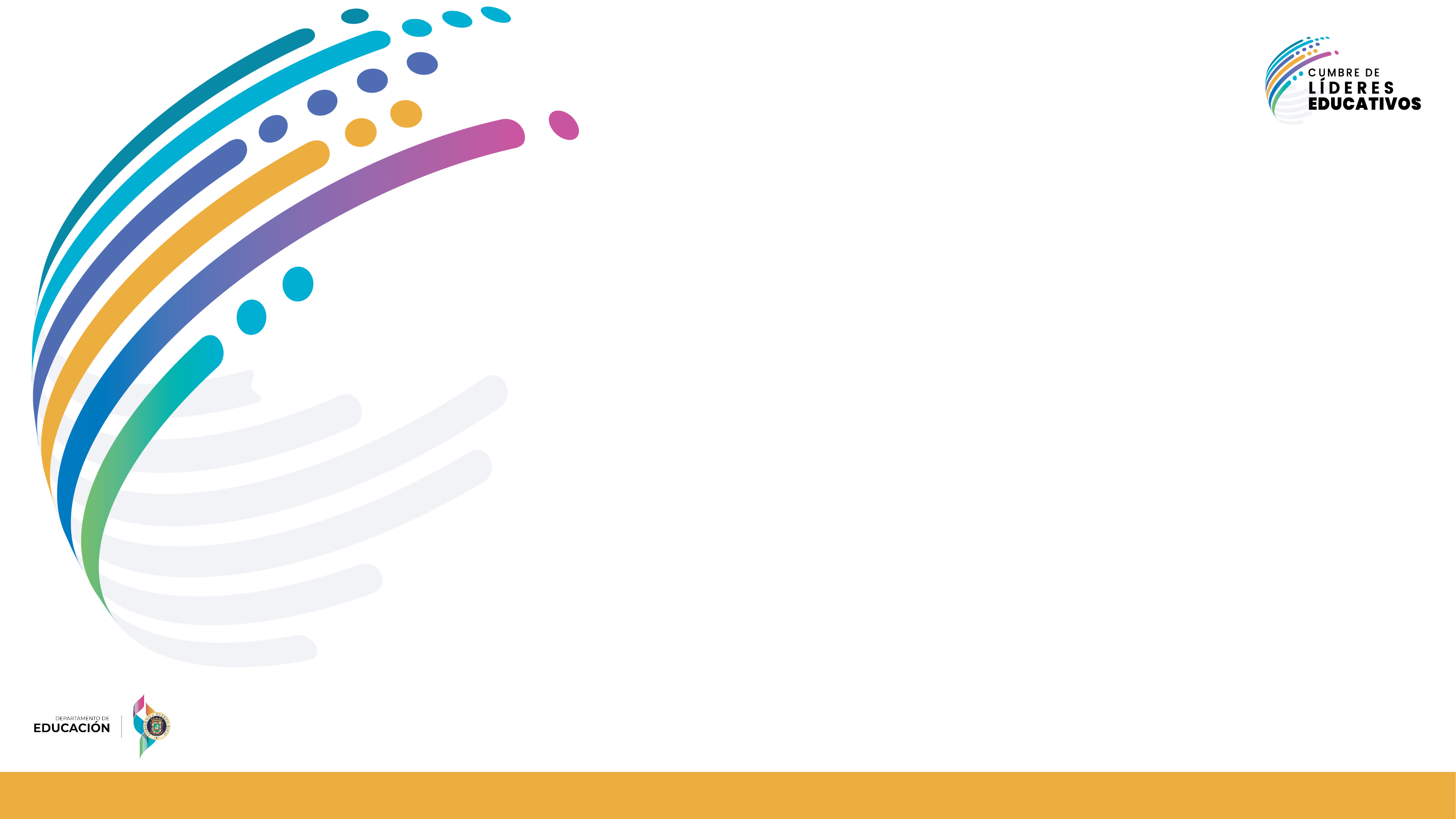 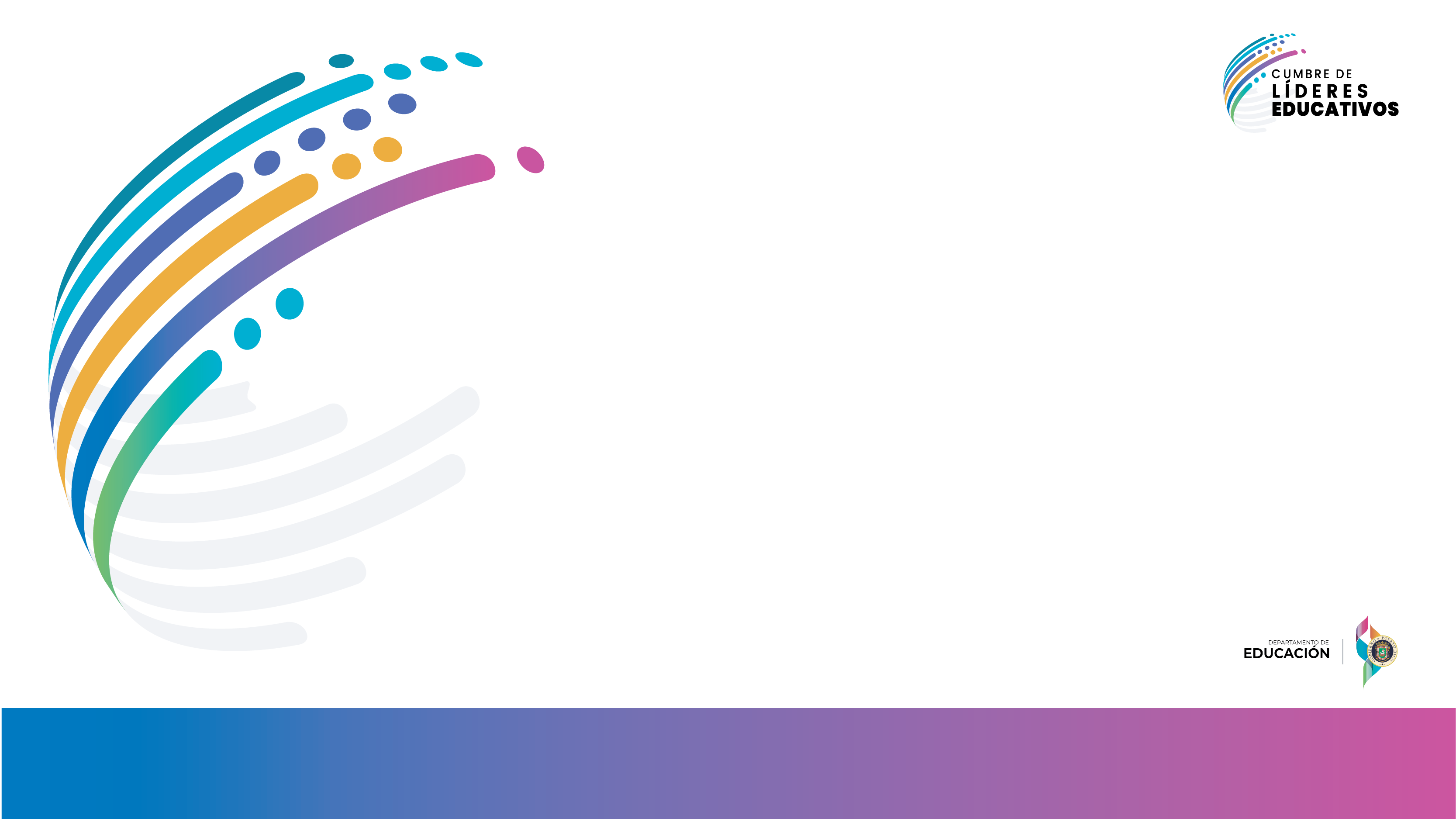 TEMA
UBICACIÓN      |     ESTIPULACIONES Y TAREAS - CRLV
III
2. En aquellos casos que sea necesario para determinar la ubicación apropiada, se requerirá la participación de otras agencias, conforme a los acuerdos interagenciales (El COMPU lo identifica y lo reporta. Se tiene que informar).
1. El Programa tendrá disponible las ubicaciones apropiadas para los estudiantes que determine elegibles, a base de las necesidades educativas individuales de éstos, de manera que reciban el beneficio educativo en el ambiente menos restrictivo al tomar la determinación de ubicarlo, ya fuere en el sistema público o en el privado (Pregunta en MIPE).
Tarea 37
Tarea 36
ALTERNATIVAS 
DE UBICACIÓN
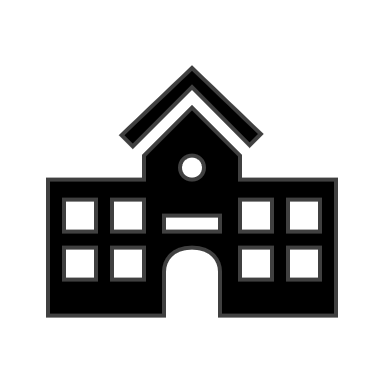 Tarea 38
Tarea 39
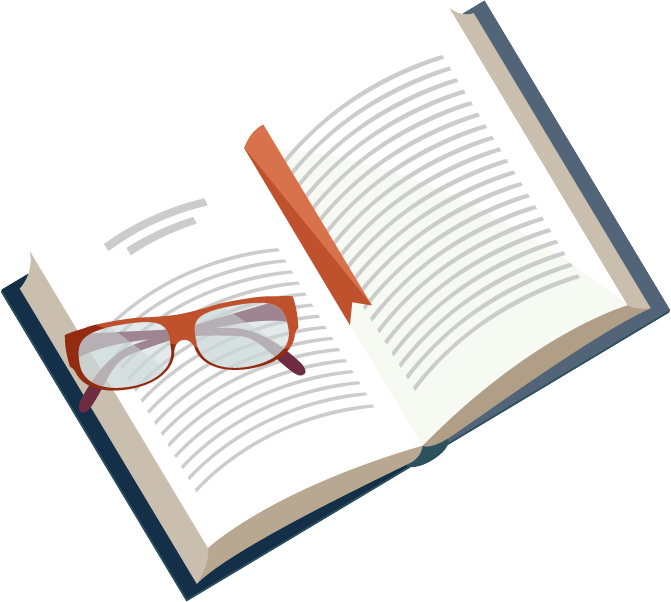 4. De concluir que la gama de ofrecimientos de ubicaciones no es suficiente, de acuerdo al continuo de servicios, el DE presentará de inmediato un plan para corregir las deficiencias con términos de tiempo definidos. Dicho Plan se discutirá con los representantes de la clase (Plan, acciones remediativas y evidencias).
3. Durante la primera etapa de la monitoria el Departamento deberá evaluar las ubicaciones que tiene disponibles y proveer alternativas para remediar deficiencias (Las necesidades las identifica la escuela y la reporta al Comité de Ubicación de la ORE).
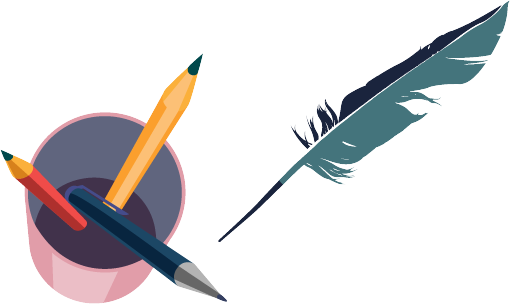 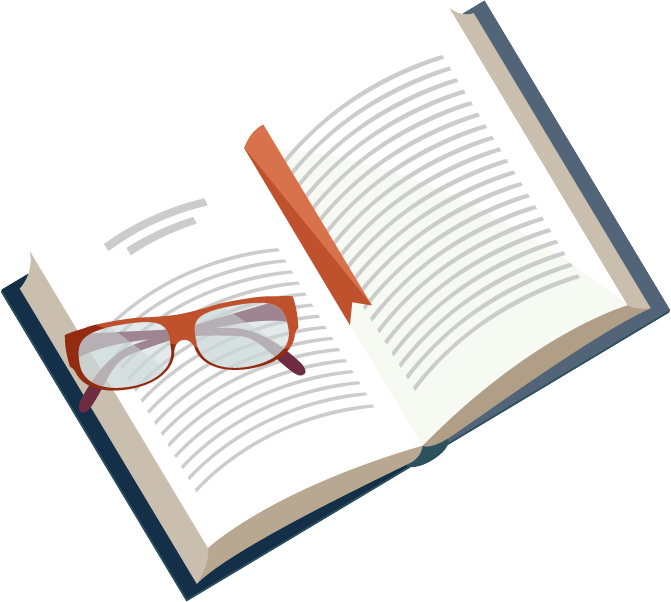 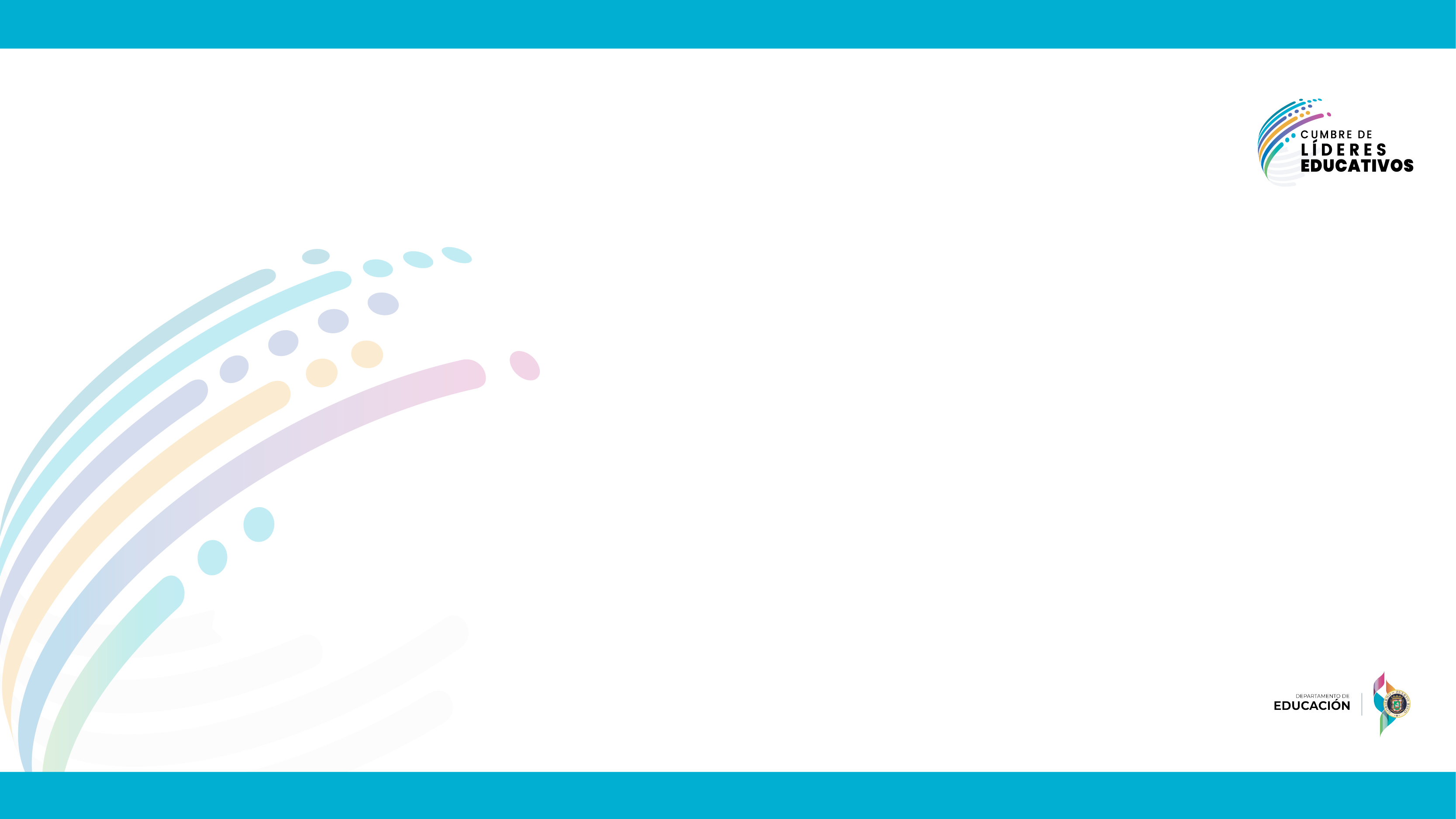 ALTERNATIVAS DE UBICACIÓN
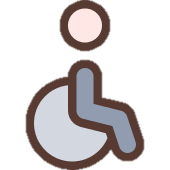 -
restrictivo
+
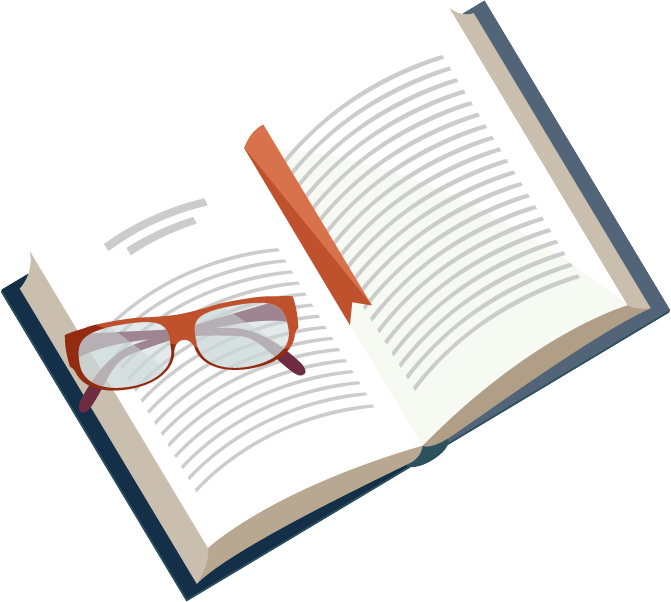 Institución
[Speaker Notes: Un salón regular es aquel donde reciben típicamente su educación, estudiantes con y sin discapacidades. Su currículo es el regular.  Sus estudiantes compiten para promoción de grado a través de la otorgación de notas. La medición del estado que se ofrece es la regular.]
SALÓN REGULAR
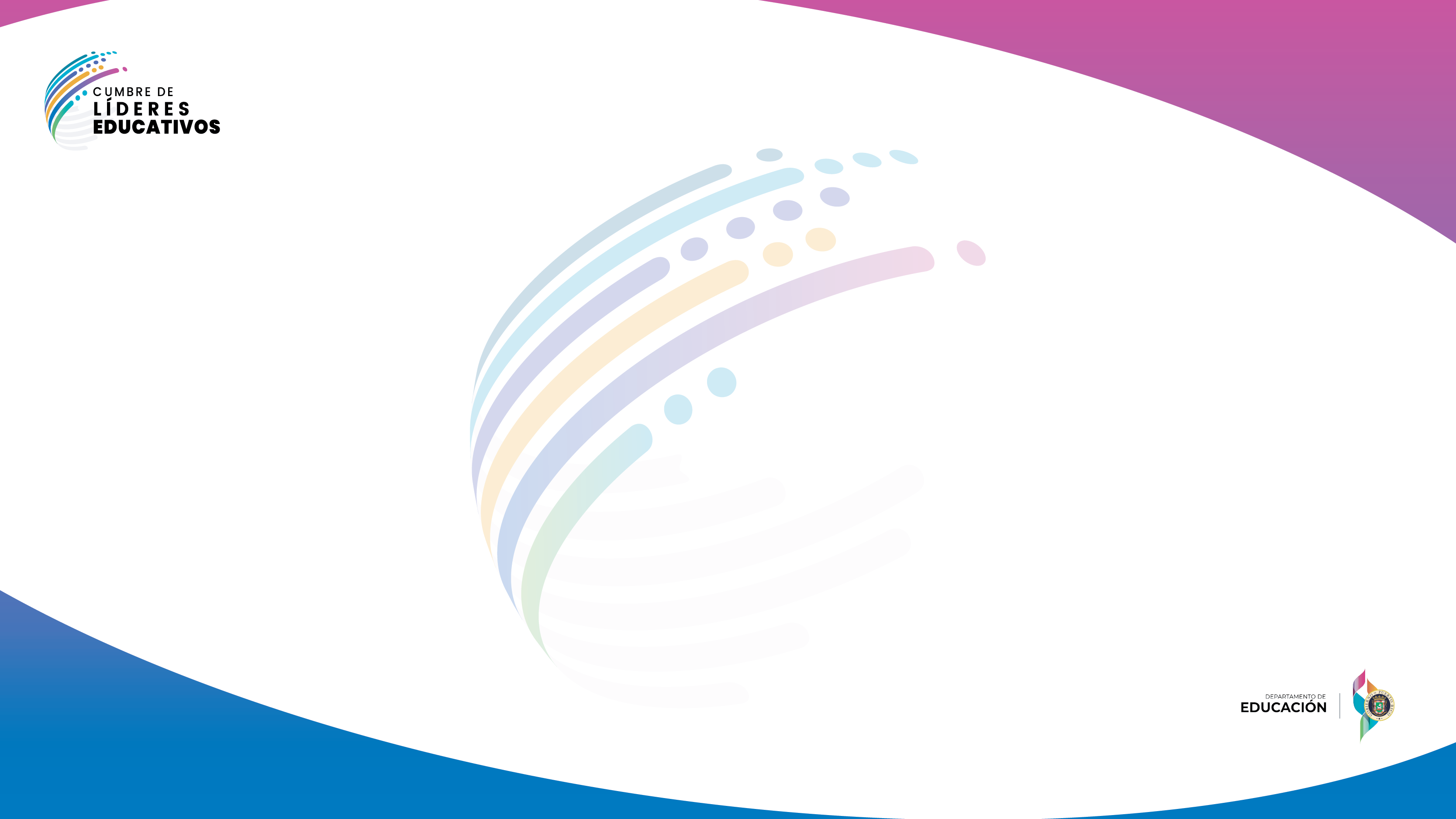 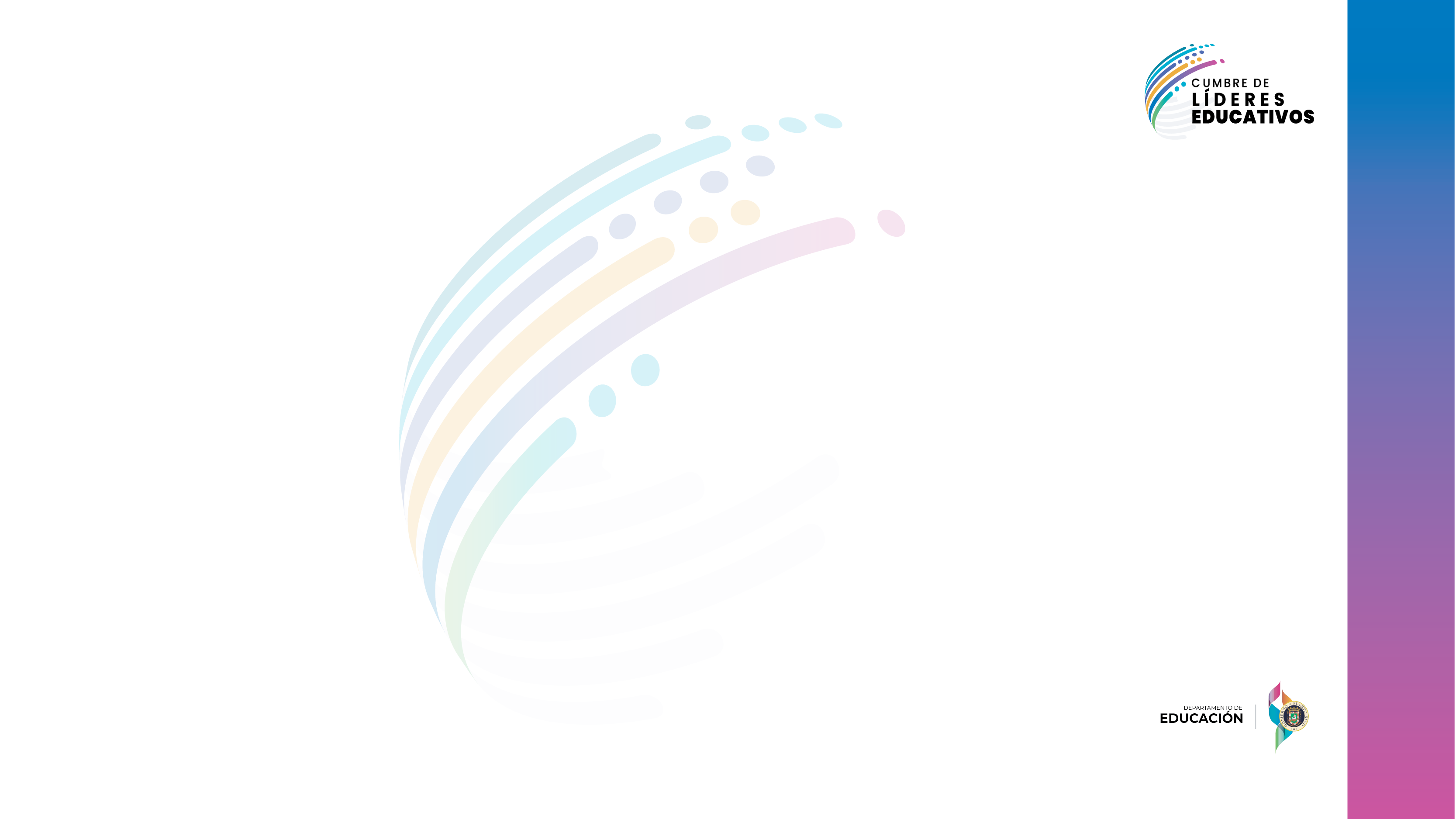 Salón Regular

Educación típica para estudiantes de la corriente regular, con y sin discapacidades.
Currículo regular.
Sus estudiantes compiten para promoción de grado a través de la otorgación de notas.
La medición del estado que se ofrece es la regular.
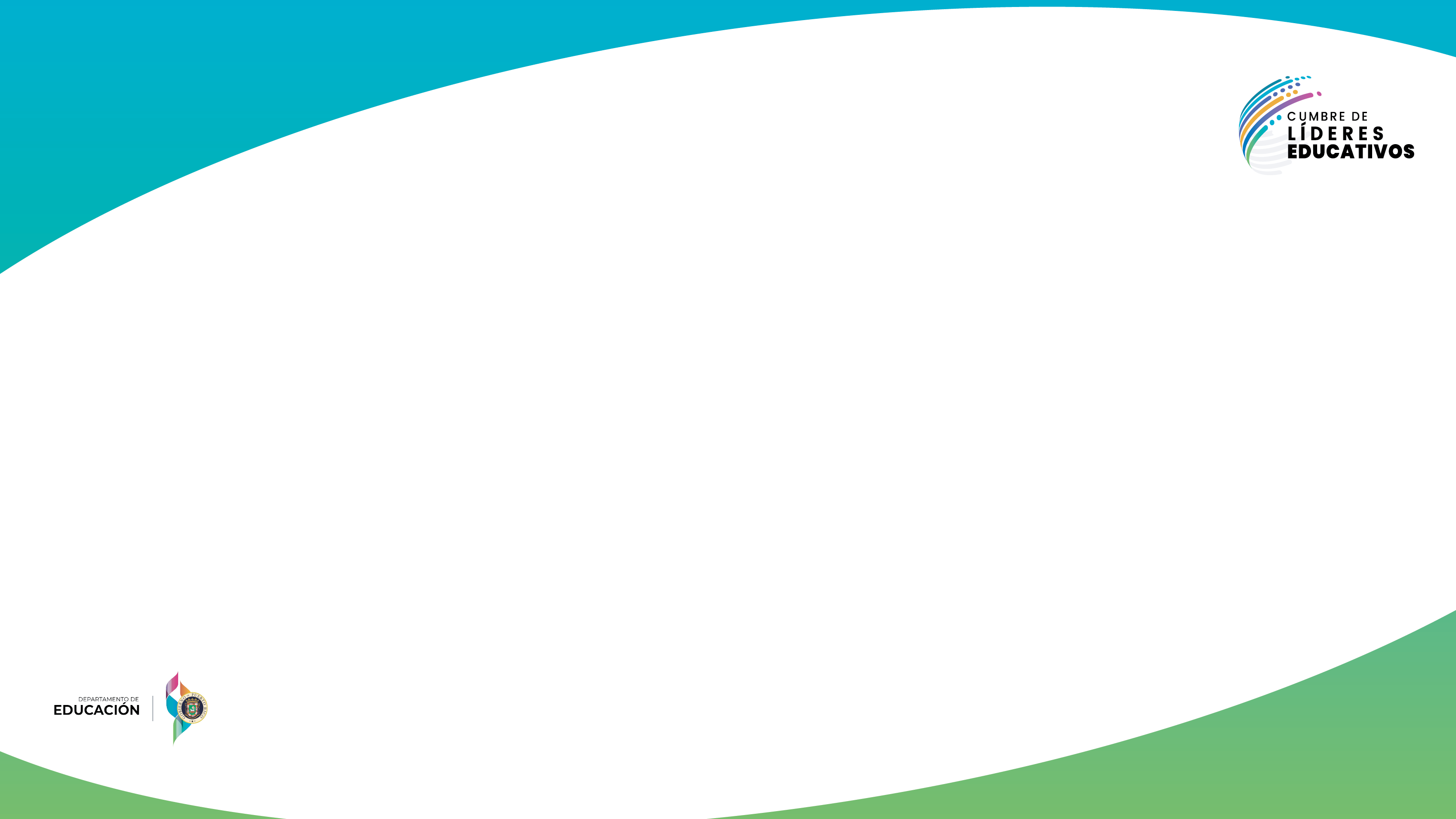 SALÓN ESPECIAL
Salón Especial:
Currículo adaptado o alterno, según la Ruta de Graduación.
Sus estudiantes compiten para diploma regular, modificado o alterno; según la Ruta de Graduación.
La medición del estado que se ofrece puede ser la regular con acomodos o la alterna, según la Ruta de Graduación.
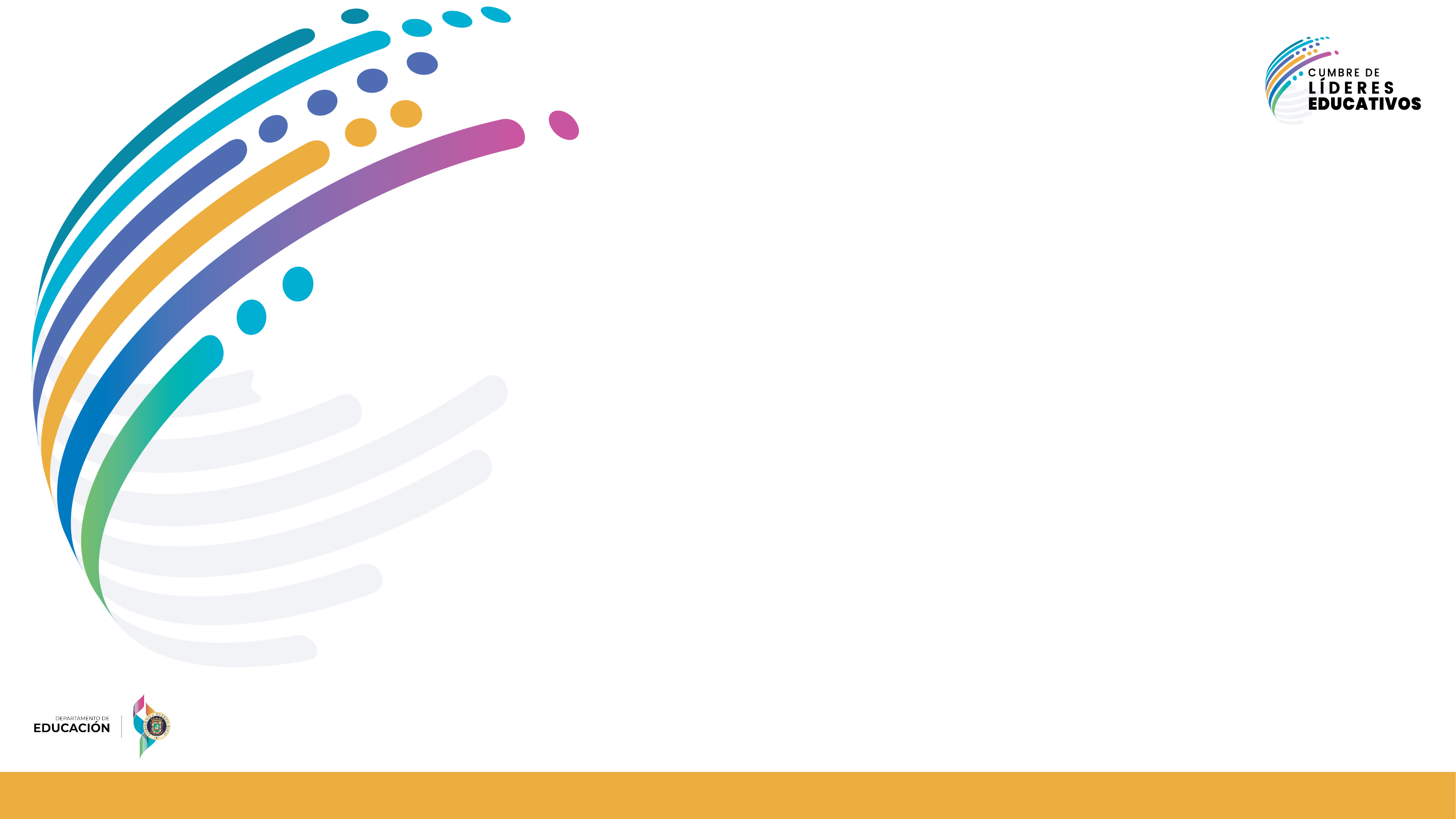 TEMA
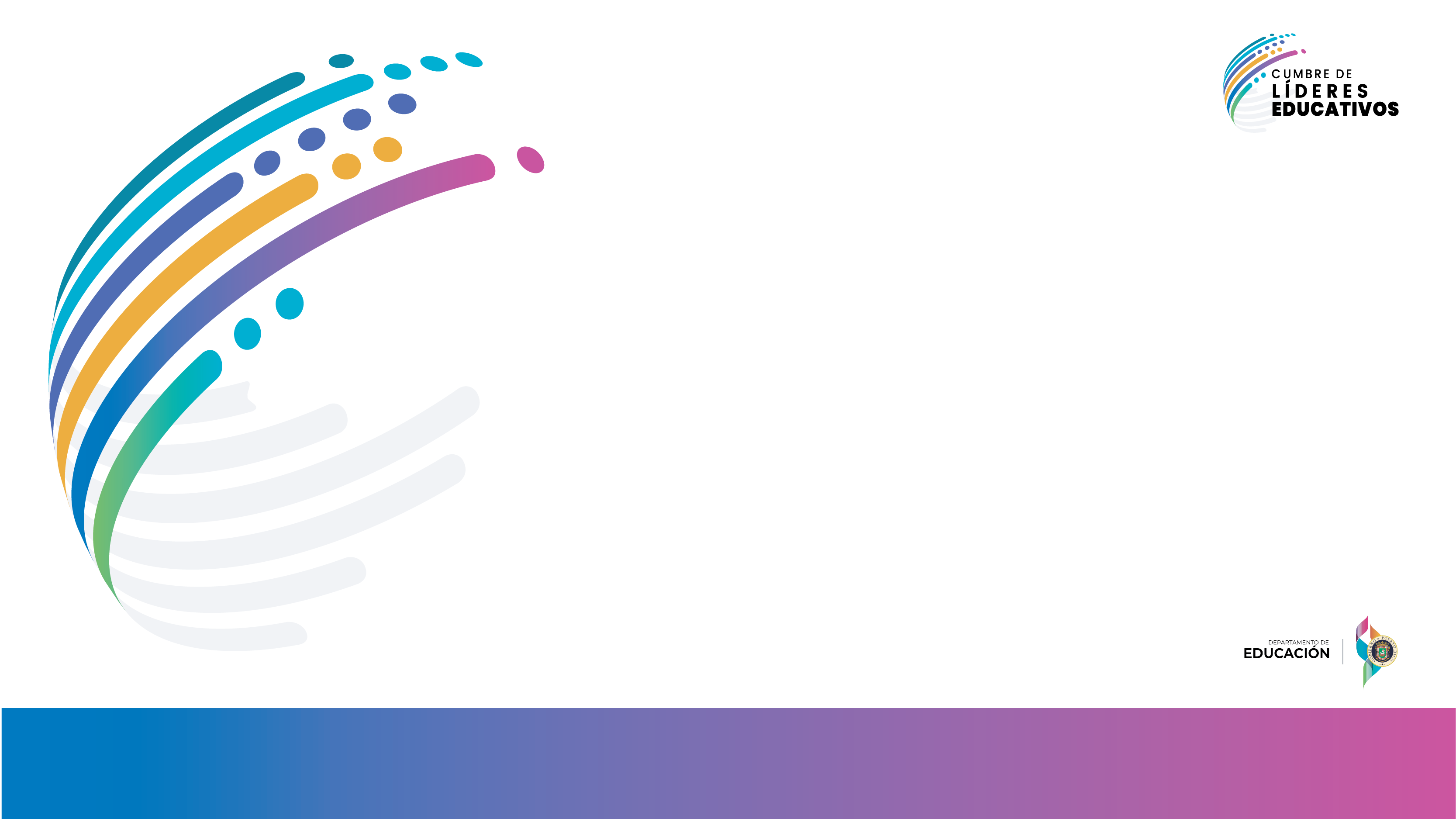 UBICACIÓN      |     ESTIPULACIONES Y TAREAS - CRLV
IV
2. En aquellos casos que sea necesario para determinar la ubicación apropiada, se requerirá la participación de otras agencias, conforme a los acuerdos interagenciales (El COMPU lo identifica y lo reporta. Se tiene que informar).
1. El Programa tendrá disponible las ubicaciones apropiadas para los estudiantes que determine elegibles, a base de las necesidades educativas individuales de éstos, de manera que reciban el beneficio educativo en el ambiente menos restrictivo al tomar la determinación de ubicarlo, ya fuere en el sistema público o en el privado (Pregunta en MIPE).
Tarea 37
Tarea 36
ANÁLISIS DE 
UBICACIÓN:
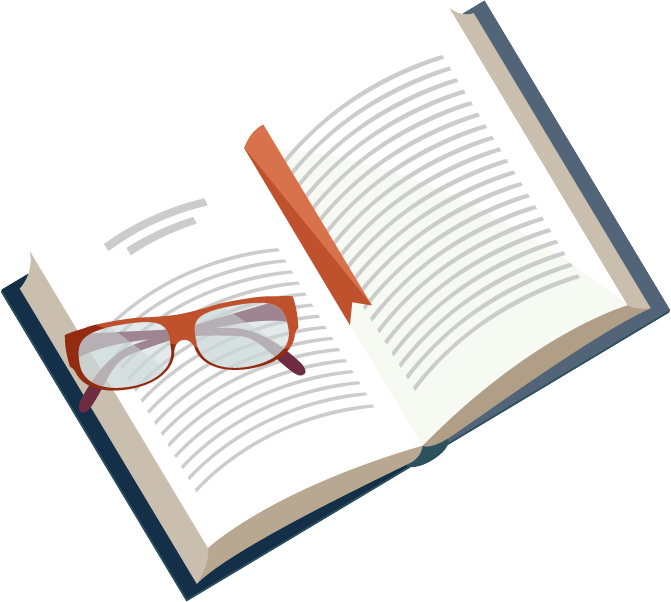 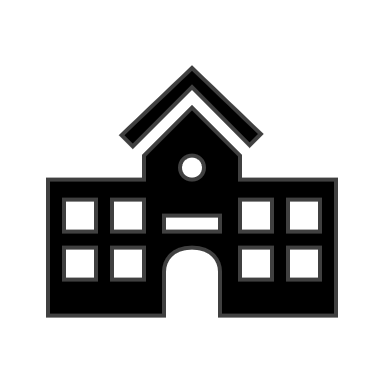 Tarea 38
Tarea 39
4. De concluir que la gama de ofrecimientos de ubicaciones no es suficiente, de acuerdo al continuo de servicios, el DE presentará de inmediato un plan para corregir las deficiencias con términos de tiempo definidos. Dicho Plan se discutirá con los representantes de la clase (Plan, acciones remediativas y evidencias).
CRITERIOS  A
CONSIDERAR
3. Durante la primera etapa de la monitoria el Departamento deberá evaluar las ubicaciones que tiene disponibles y proveer alternativas para remediar deficiencias (Las necesidades las identifica la escuela y la reporta al Comité de Ubicación de la ORE).
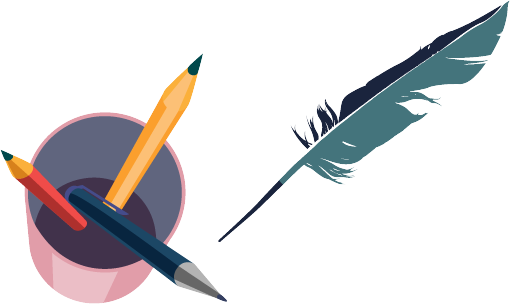 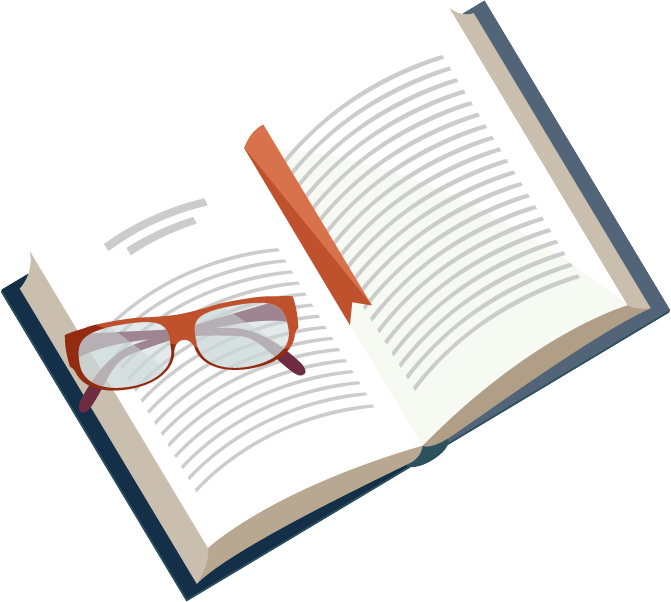 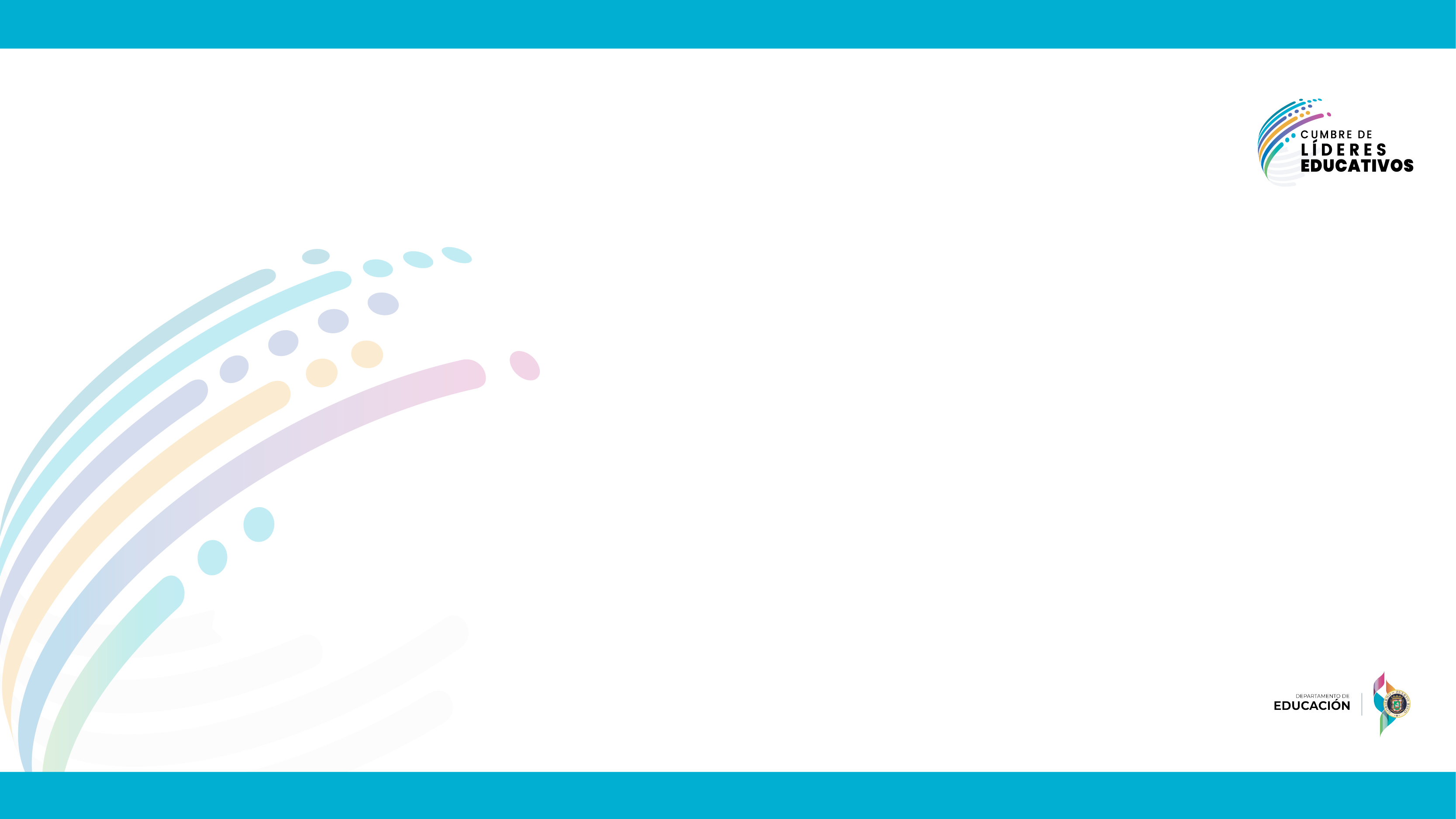 ANÁLISIS DE ALTERNATIVAS DE UBICACIÓN
Educación diferenciada
Estrategias educativas
Acomodos razonables
Modificación de conducta
Equipo multidisciplinario
Consejería escolar  Trabajo Social
Transportación
Terapias Intérprete
Orientación y movilidad
Acomodos razonables
Intervenciones con TS y/o Consejero Escolar
Maestro recurso  
Asistencia tecnológica 
 Asistentes de servicio
Educación física adaptada
Maestros impedimentos visuales
Maestros impedimentos auditivos
Continúa en el currículo general
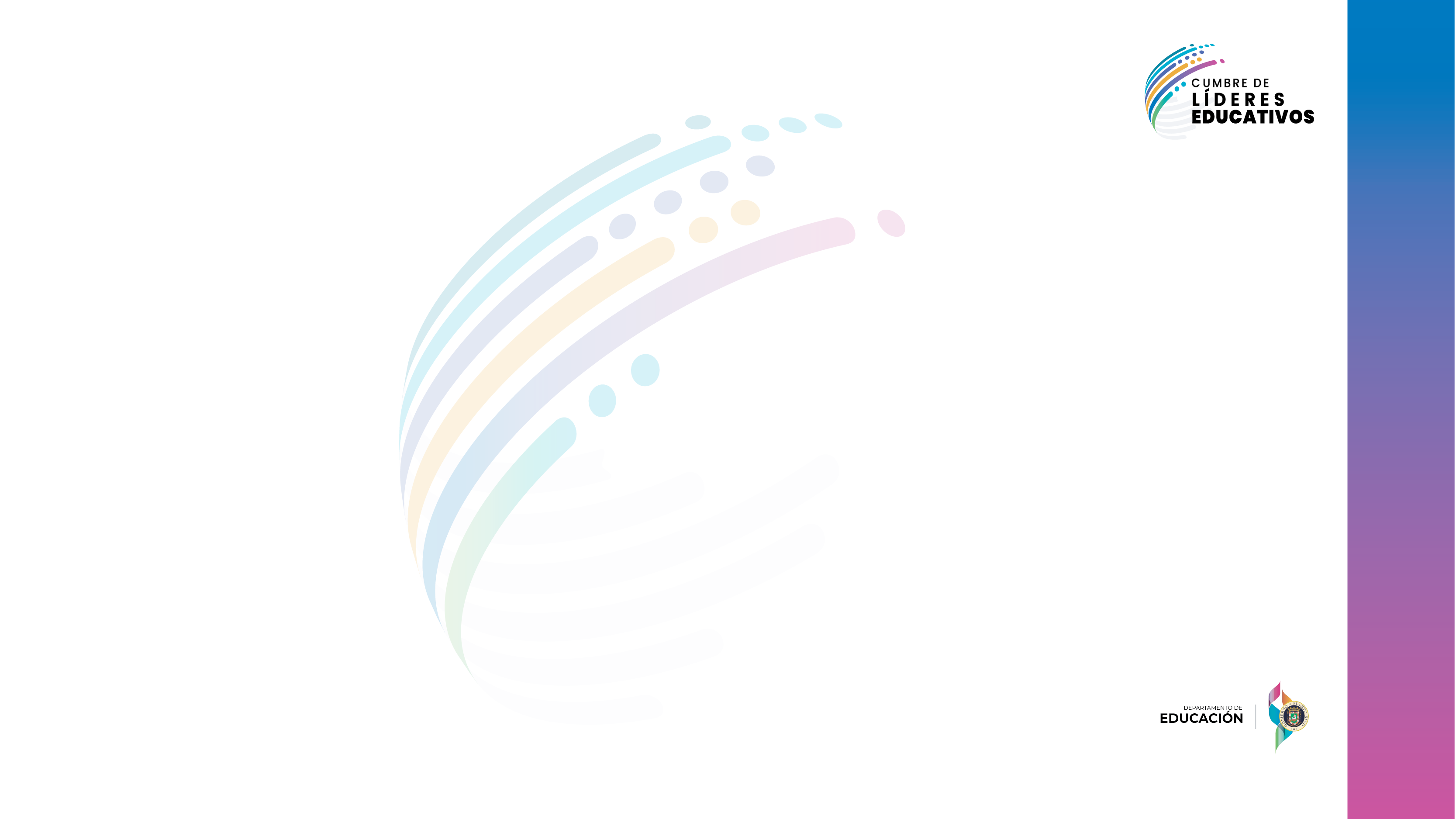 IDEA establece que toda decisión que se tome sobre los servicios, debe estar basada en más de un instrumento.  La categoría de la discapacidad, por sí sola, no determina los servicios que recibirá el estudiante.
NIVEL DE FUNCIO-NAMIENTO
Evaluación de la discapacidad
Historial Social, Escala Conducta, Planes Interv,  Cernimientos, etc.
Informe académico completo
Pruebas de contenido
Pruebas Metas
Observaciones maestros y padres
Evaluaciones
adicionales
Alternativa de ubicación:
Salón Especial a Tiempo Completo y
Ruta de Graduación
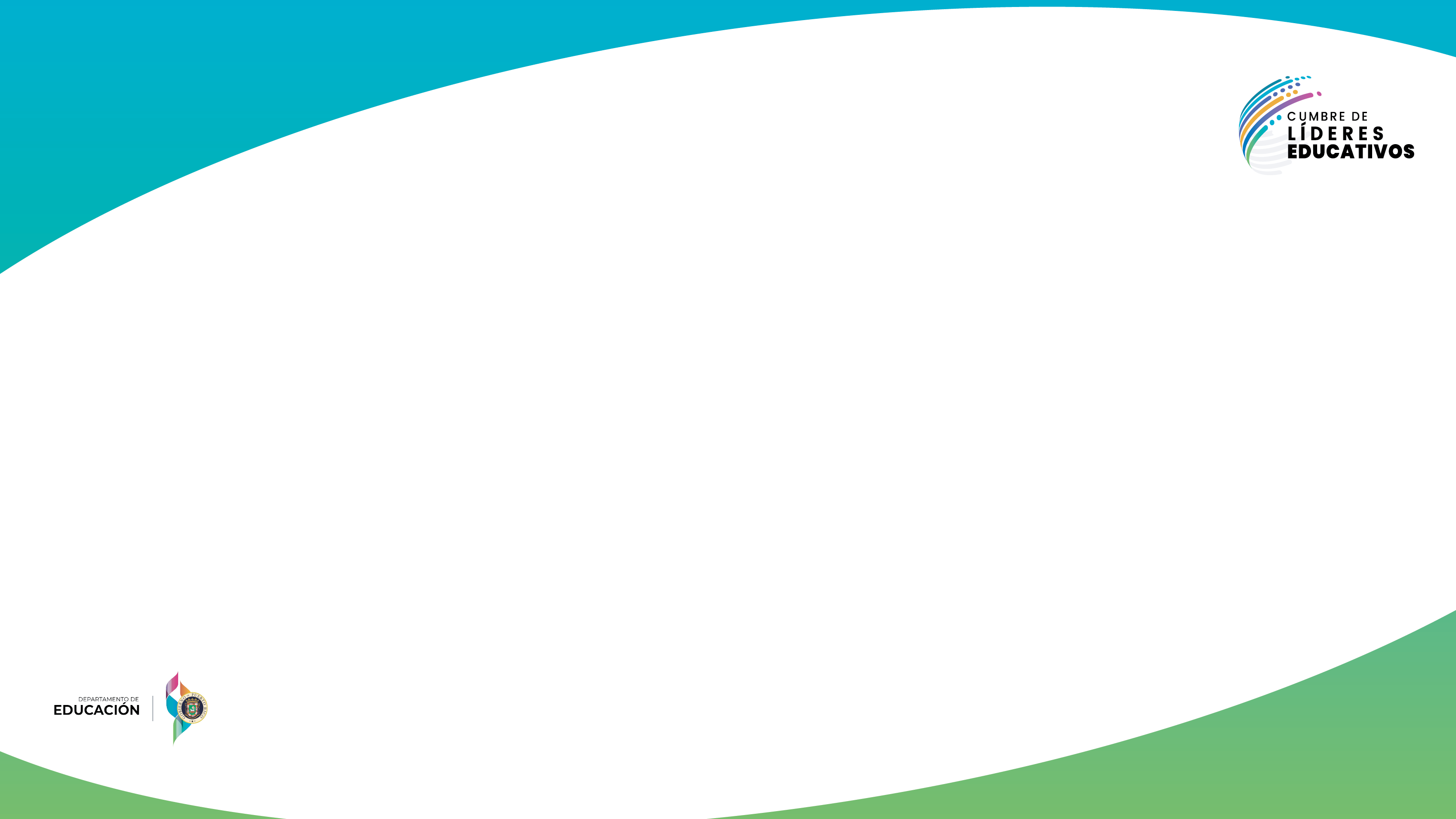 TEMA
V
UBICACIÓN Y LAS
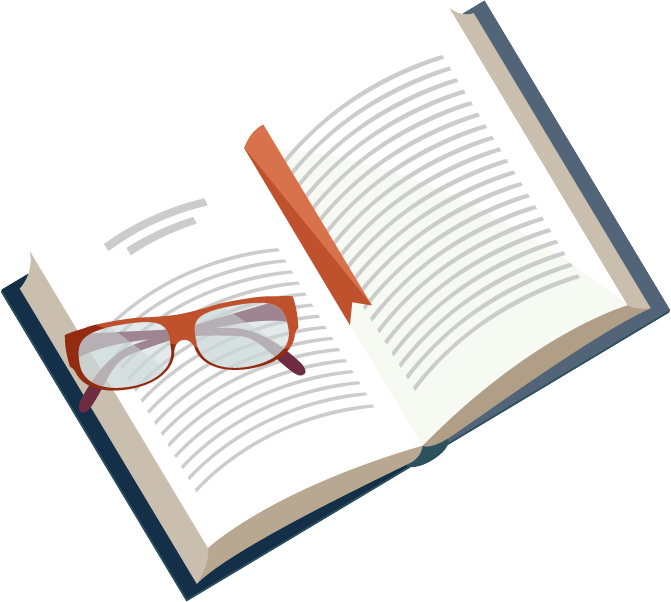 RUTAS DE GRADUACIÓN
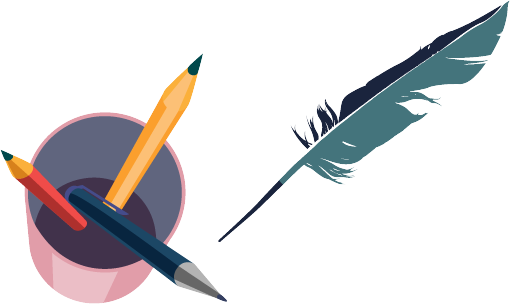 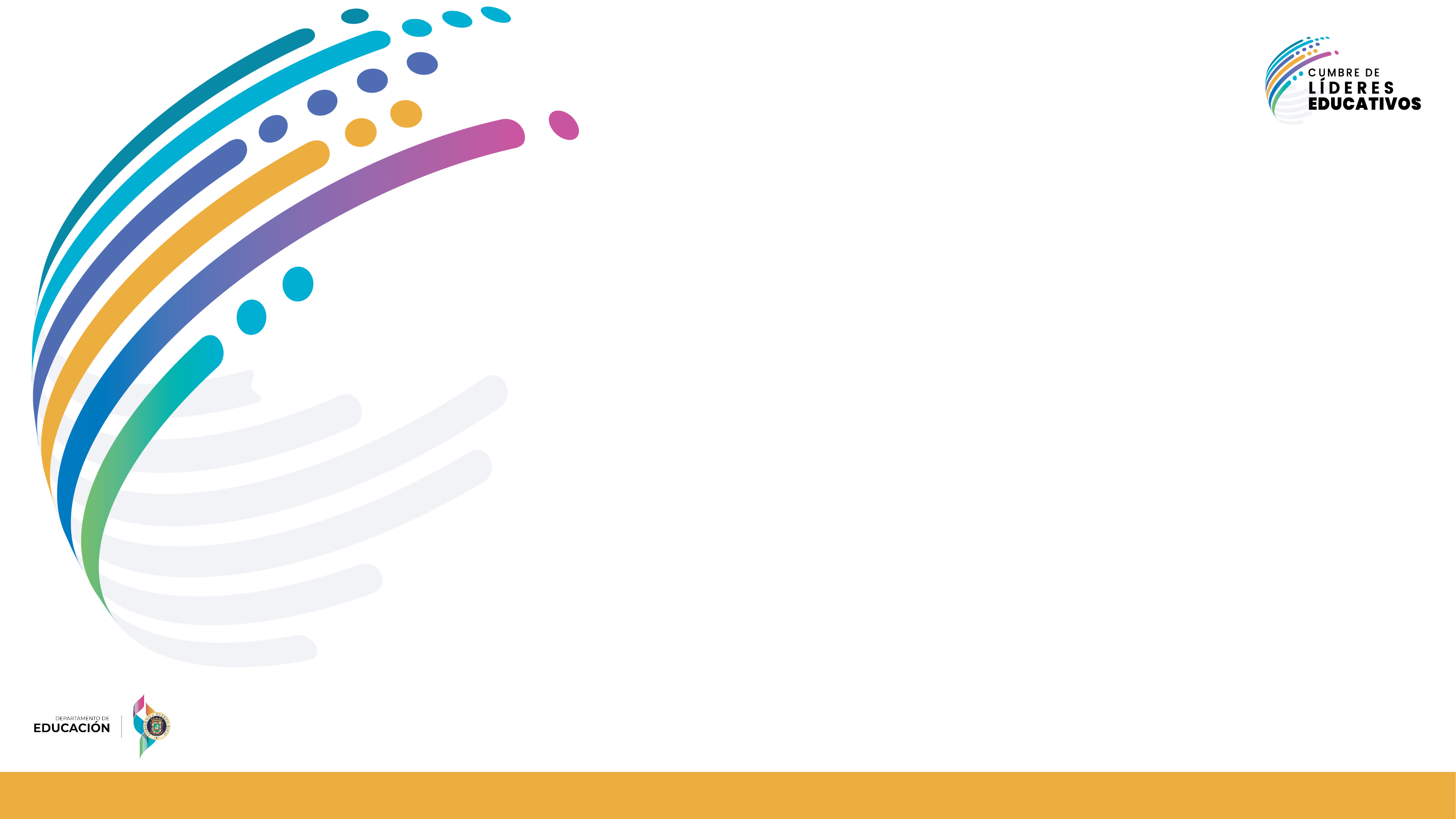 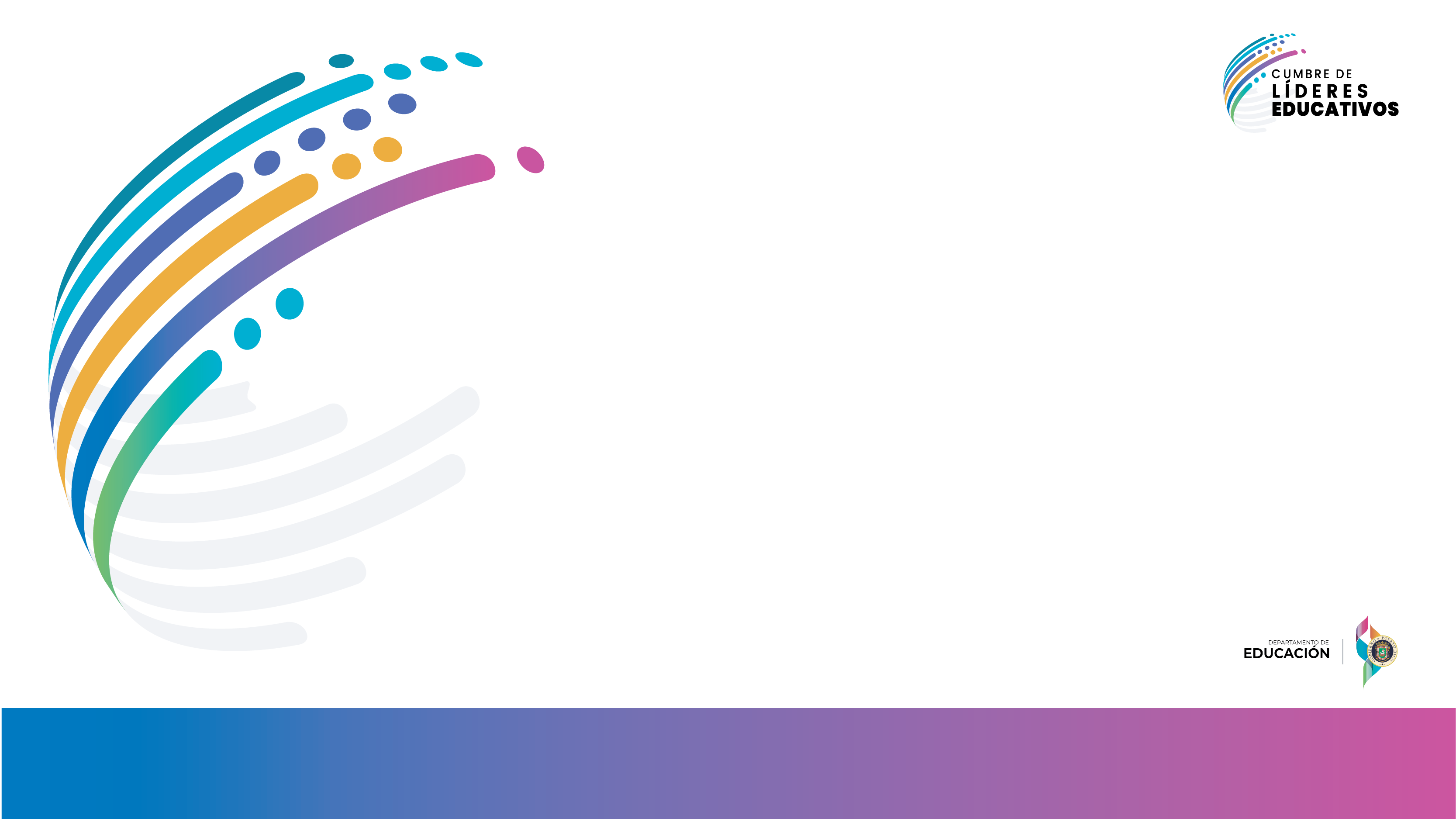 ¿Qué son las Rutas de Graduación?
UBICACIÓN      |     ESTIPULACIONES Y TAREAS - CRLV
2. En aquellos casos que sea necesario para determinar la ubicación apropiada, se requerirá la participación de otras agencias, conforme a los acuerdos interagenciales (El COMPU lo identifica y lo reporta. Se tiene que informar).
1. El Programa tendrá disponible las ubicaciones apropiadas para los estudiantes que determine elegibles, a base de las necesidades educativas individuales de éstos, de manera que reciban el beneficio educativo en el ambiente menos restrictivo al tomar la determinación de ubicarlo, ya fuere en el sistema público o en el privado (Pregunta en MIPE).
Tarea 37
Tarea 36
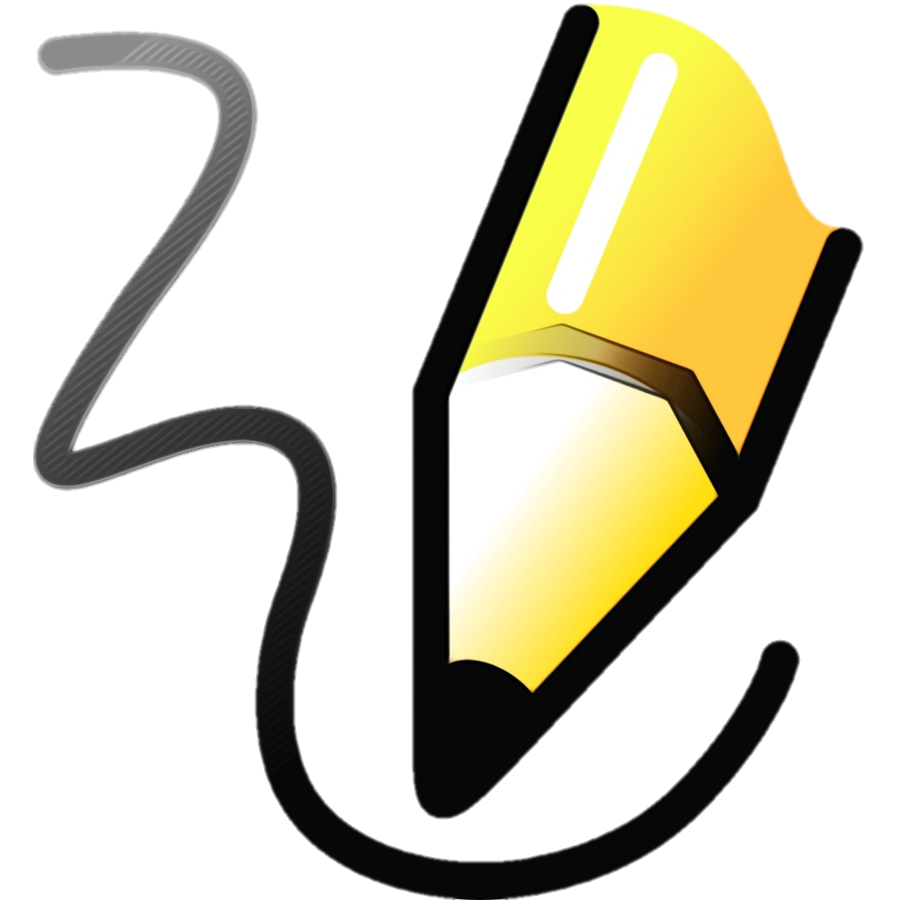 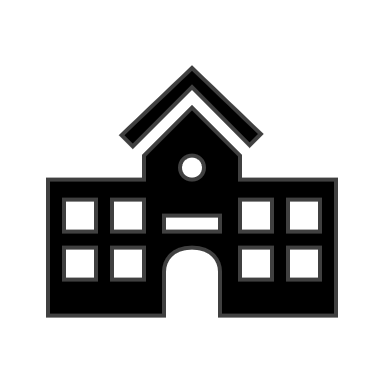 PROGRAMA DE CLASES
Tarea 38
Tarea 39
4. De concluir que la gama de ofrecimientos de ubicaciones no es suficiente, de acuerdo al continuo de servicios, el DE presentará de inmediato un plan para corregir las deficiencias con términos de tiempo definidos. Dicho Plan se discutirá con los representantes de la clase (Plan, acciones remediativas y evidencias).
3. Durante la primera etapa de la monitoria el Departamento deberá evaluar las ubicaciones que tiene disponibles y proveer alternativas para remediar deficiencias (Las necesidades las identifica la escuela y la reporta al Comité de Ubicación de la ORE).
Una ruta de graduación es el programa de clases que el estudiante con discapacidad recibe para graduarse del nivel primario y secundario en igualdad de condiciones  y/u  oportunidades.
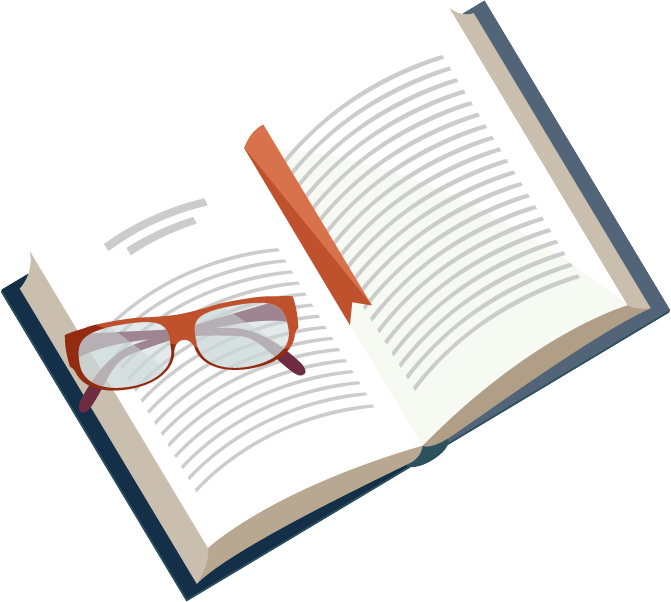 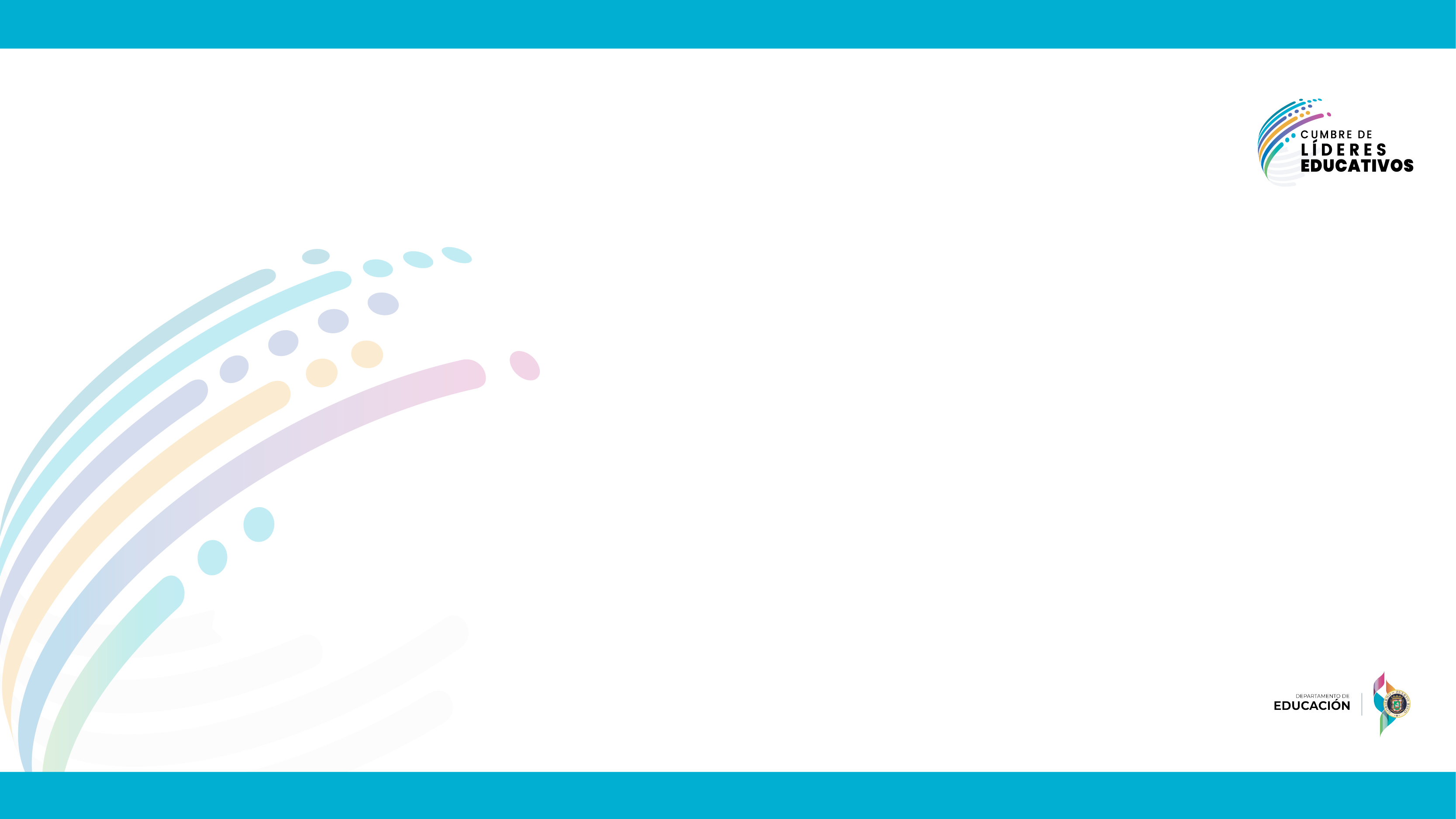 ¿Cuáles son las Rutas de Graduación para los estudiantes con discapacidad?
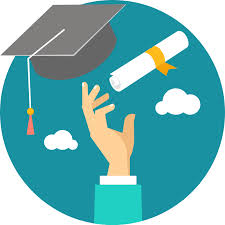 Programa de clases
REGULAR
Programa de clases
ALTERNO
(Salón regular)
RUTA 3
(SEM)
RUTA 1
(SEP)
Programa de clases
MODIFICADO
RUTA 2
(SEM)
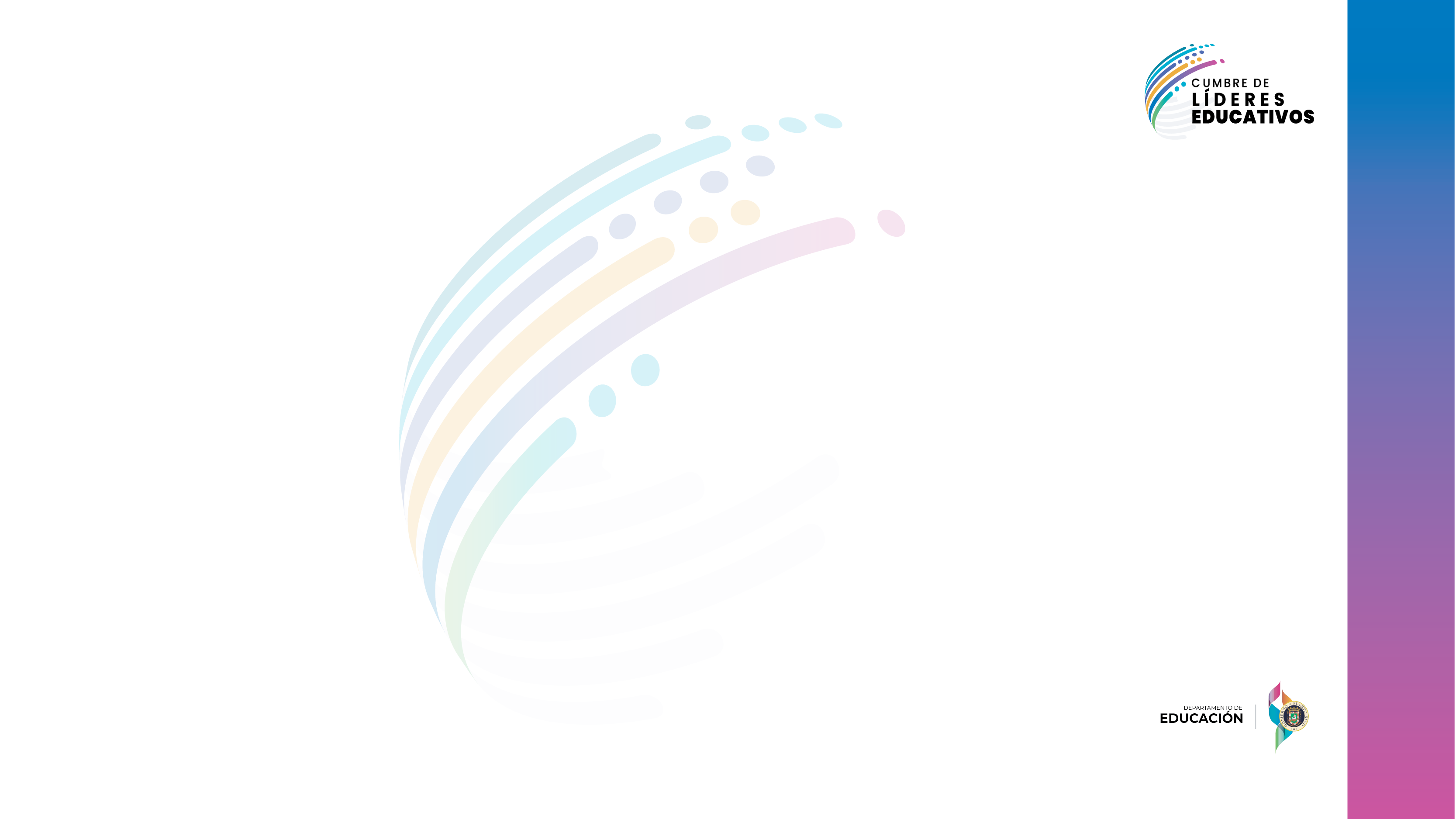 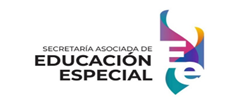 Salón Especial con Promoción de Grado-Ruta 1
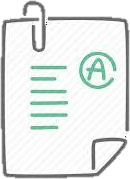 SALÓN REGULAR Y SALÓN ESPECIAL
El estudiante compite por notas y grado
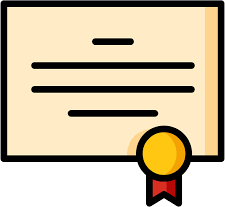 Estándares y  expectativas  regulares
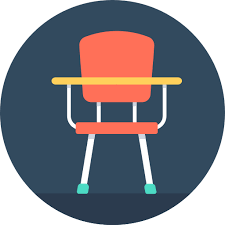 PRCC
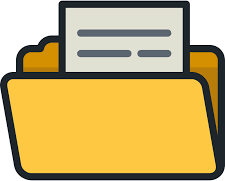 Matricularse en una  universidad, para continuar  estudios post-secundarios  y/o aumentar las  posibilidades de obtener un  empleo competitivo.
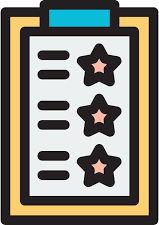 CON  PROMOCION DE  GRADO (SEP-Ruta 1)
Programa de estudios regular
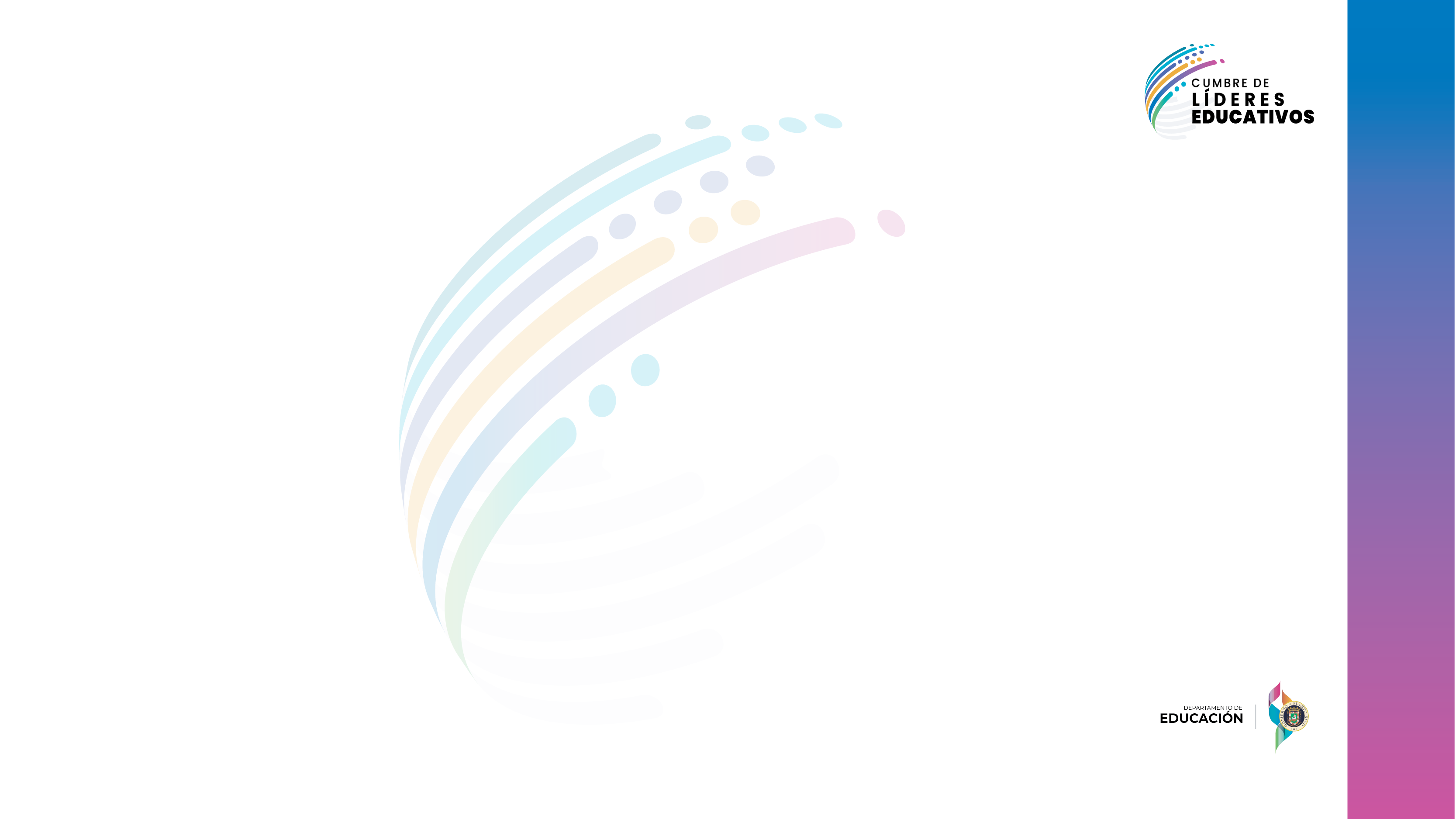 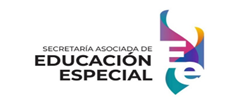 Salón Especial con Currículo Modificado-Ruta 2
Se otorga la evaluación según el  nivel de independencia con que  completa la tarea
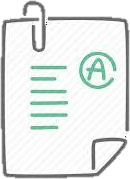 SALÓN  ESPECIAL
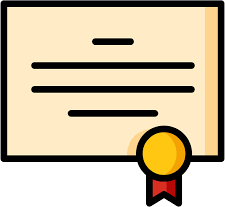 Diploma modificado
Estándares y  expectativas  modificadas
PRCC
modificado
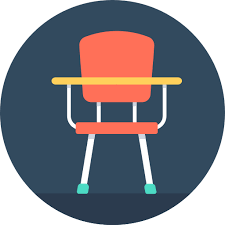 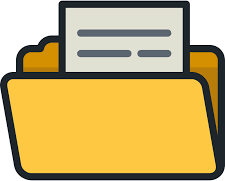 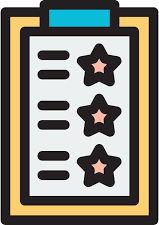 Matricularse en estudios  técnicos o certificaciones  y/o aumentar las  posibilidades de obtener un  empleo dirigido.
Programa de estudios modificado
CON  CURRICULO MODIFICADO (SEM 2-Ruta 2)
Los estudiantes se ubican por  edad cronológica
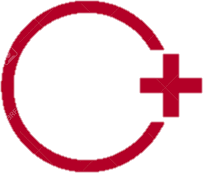 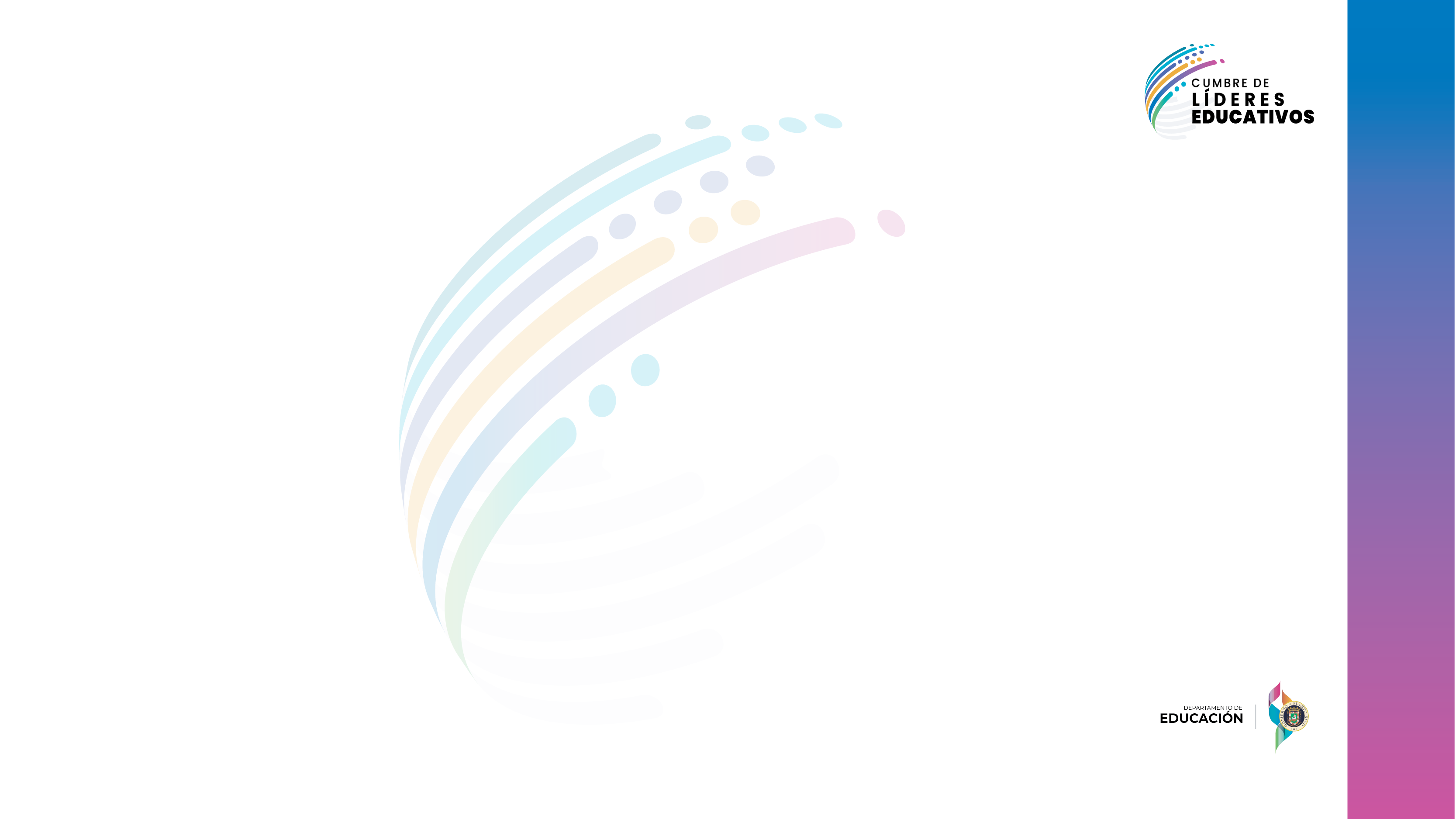 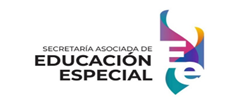 Salón Especial con Currículo Modificado-Ruta 3
Se otorga la evaluación según el  nivel de independencia con que  completa la tarea
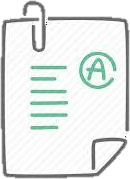 SALÓN  ESPECIAL
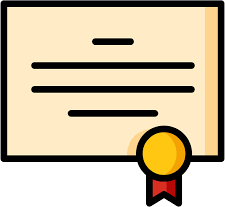 Certificación de  destrezas funcionales
Estándares y  expectativas  alternas
PRCC
modificado
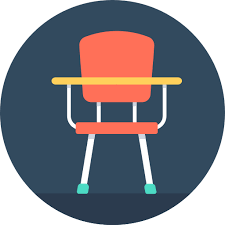 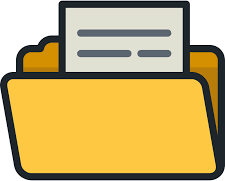 Recibir horas de  adiestramiento ocupacional  y/o aumentar las  posibilidades de obtener un  empleo asistido.
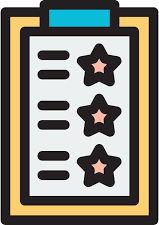 Programa de estudios modificado
CON  CURRICULO MODIFICADO (SEM 3-Ruta 3)
Los estudiantes se ubican por  edad cronológica
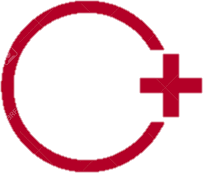 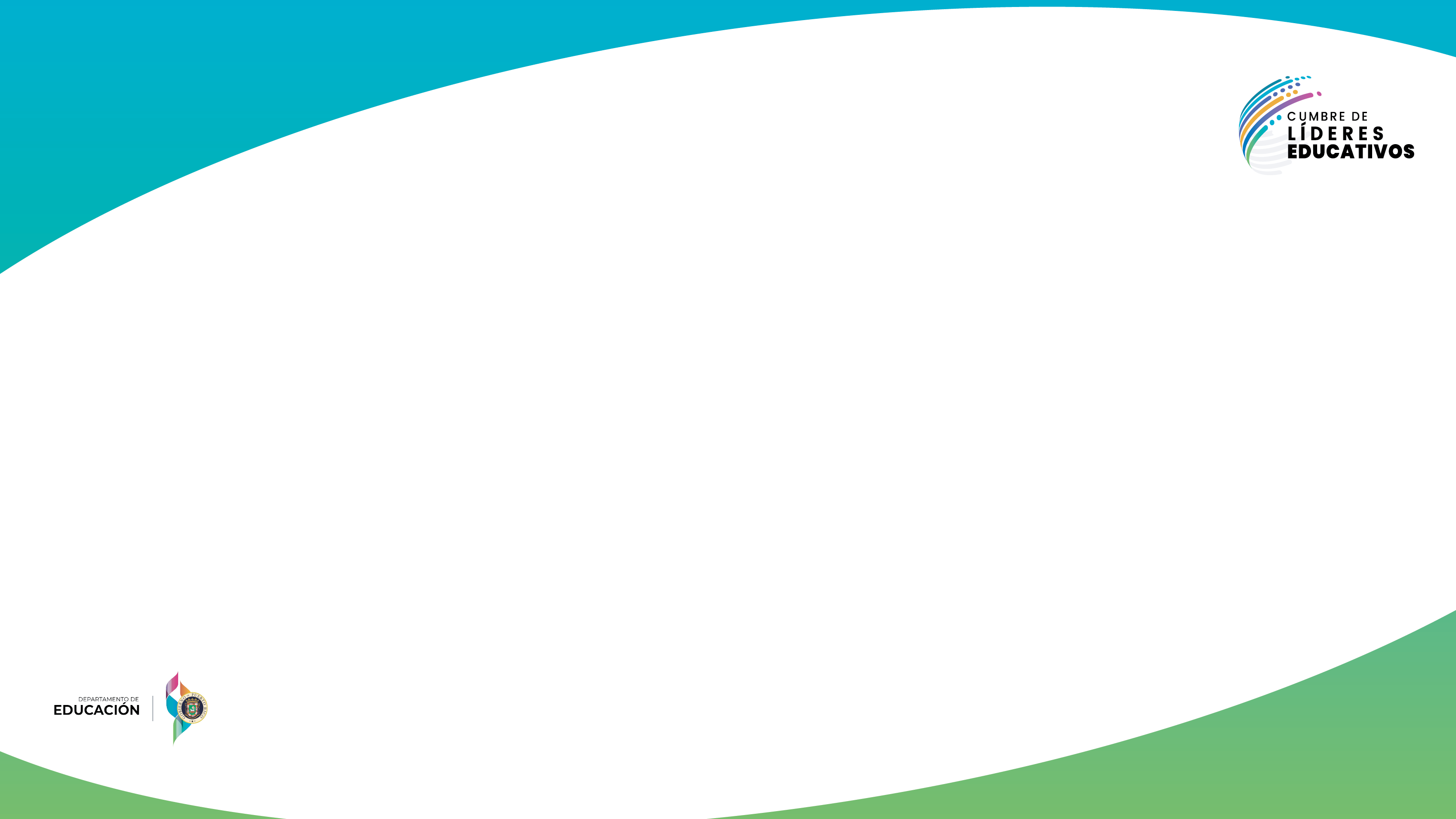 Homebound
Los estudiantes se matriculan en las escuelas donde les correspondería estar, si pudiera participar en un plantel escolar.
Ejemplos:
Escuela elemental entre las edades de 5 a 10 años al 31 de agosto.
Escuela intermedia entre las edades de 11 a 13 años.
Escuela superior entre las edades de 14 a 21 años. 
El director de la escuela cede completa formulario de movimiento para que todos los  directores creen y asignen los cursos que recibirá el estudiante.
Se le asignará un recurso de inglés, y el maestro de  homebound llevará y traerá las tareas para la evaluación del maestro.
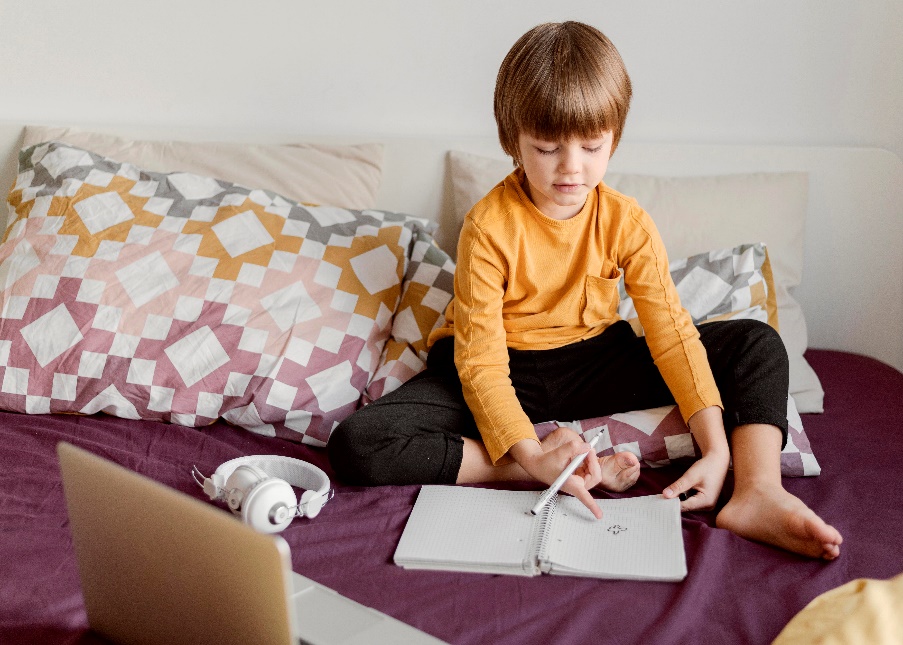 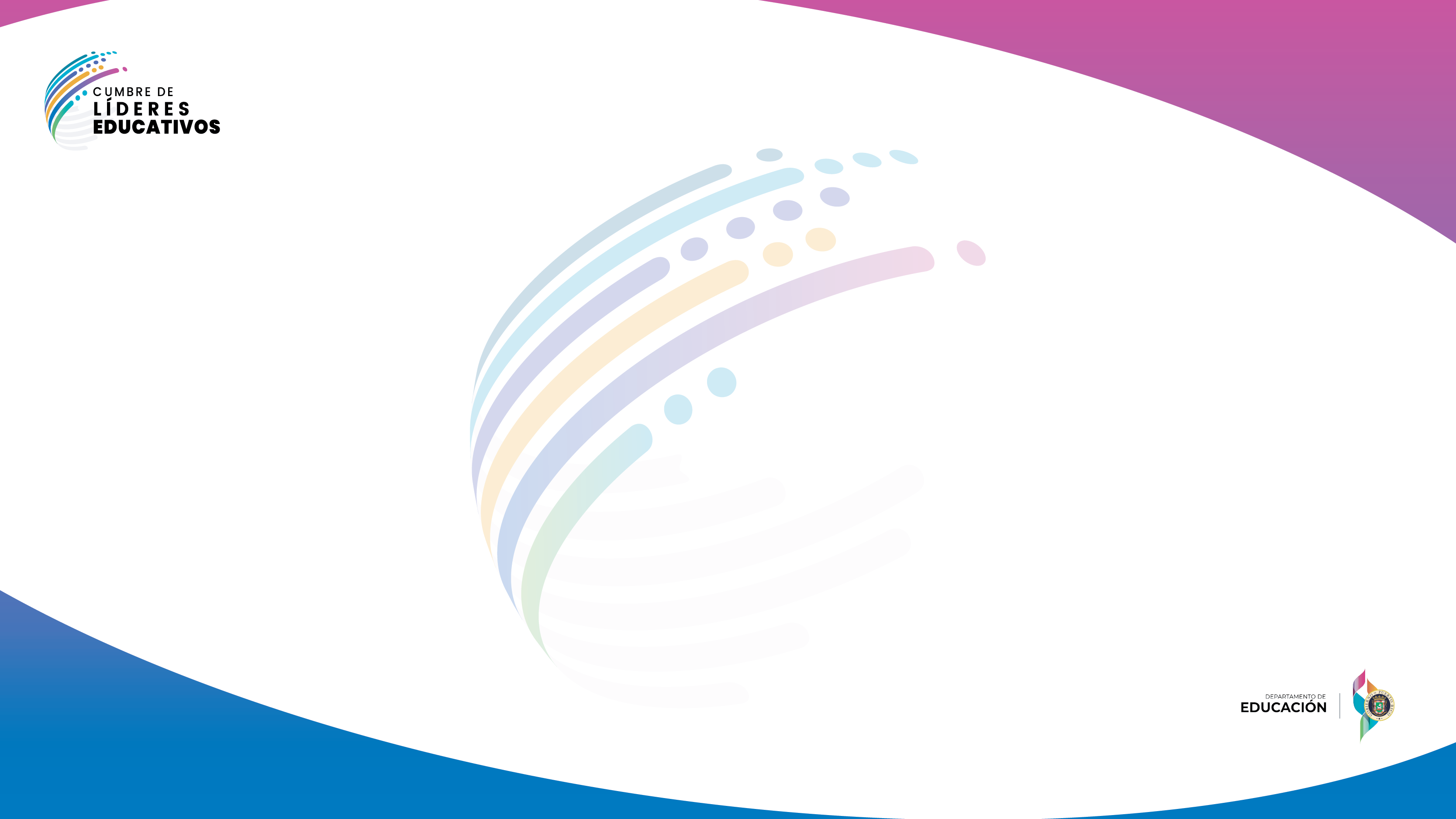 Homebound
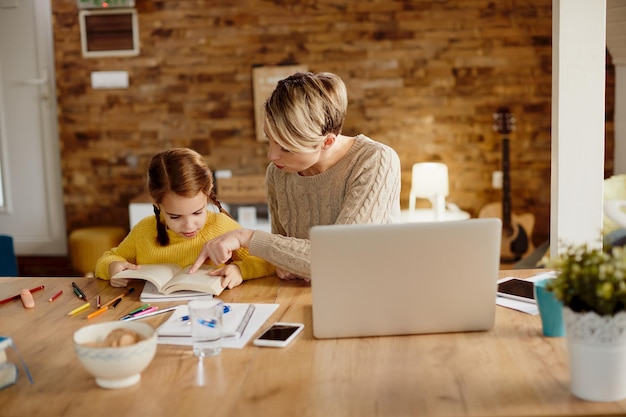 [Speaker Notes: (Ver catálogo del SIE y Plan de estudios de la Política Pública).]
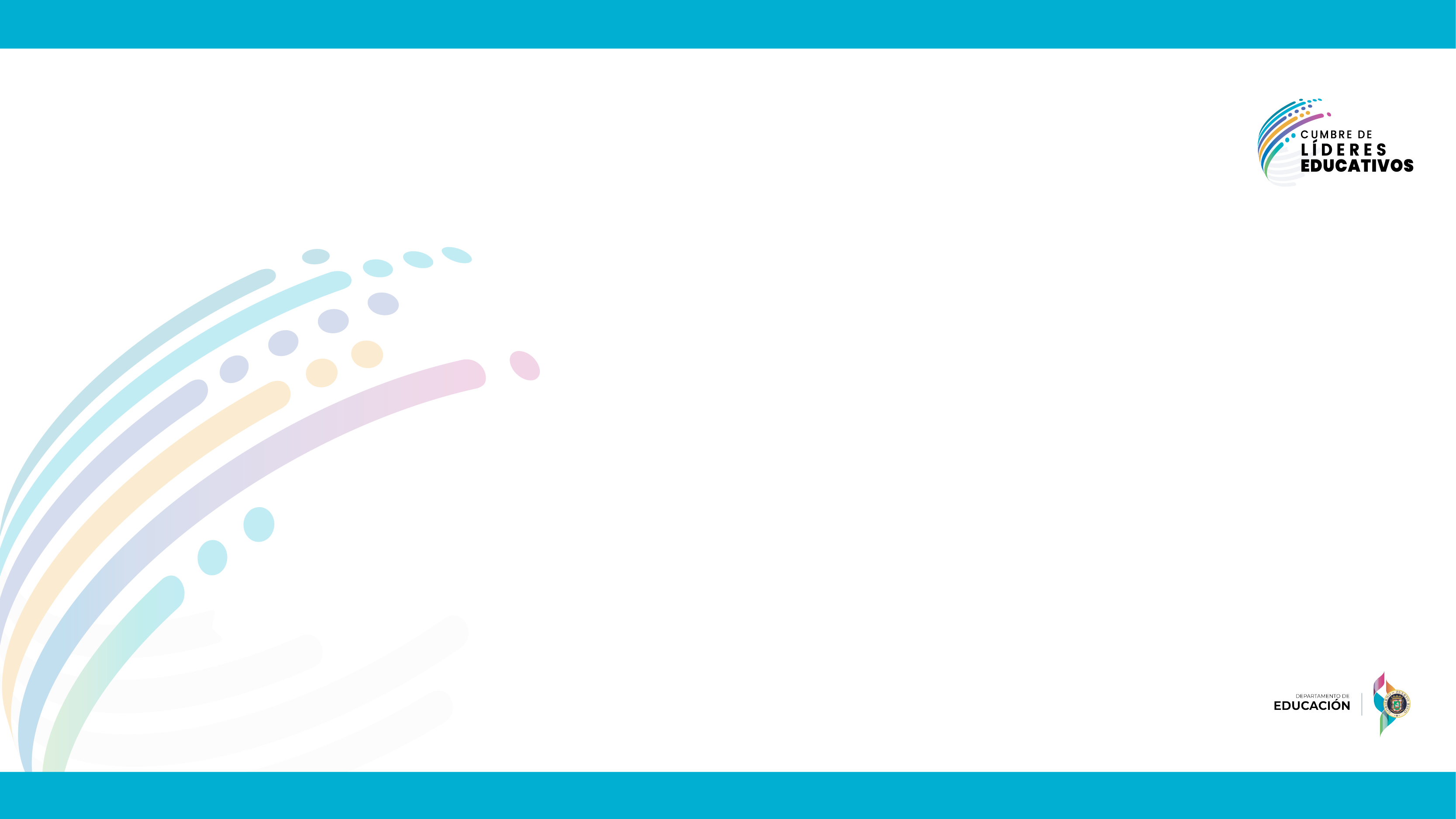 Preguntas y Respuestas
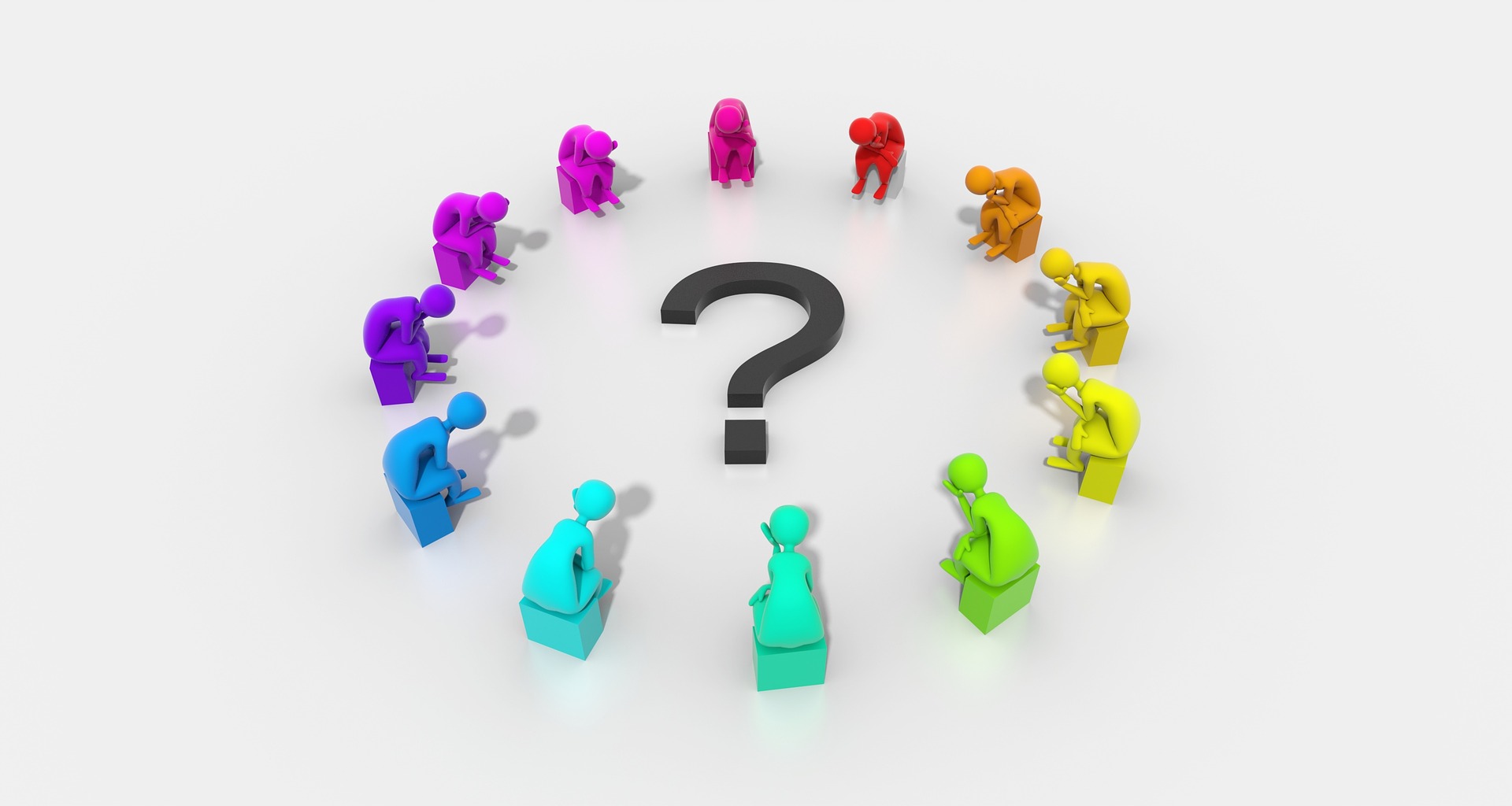 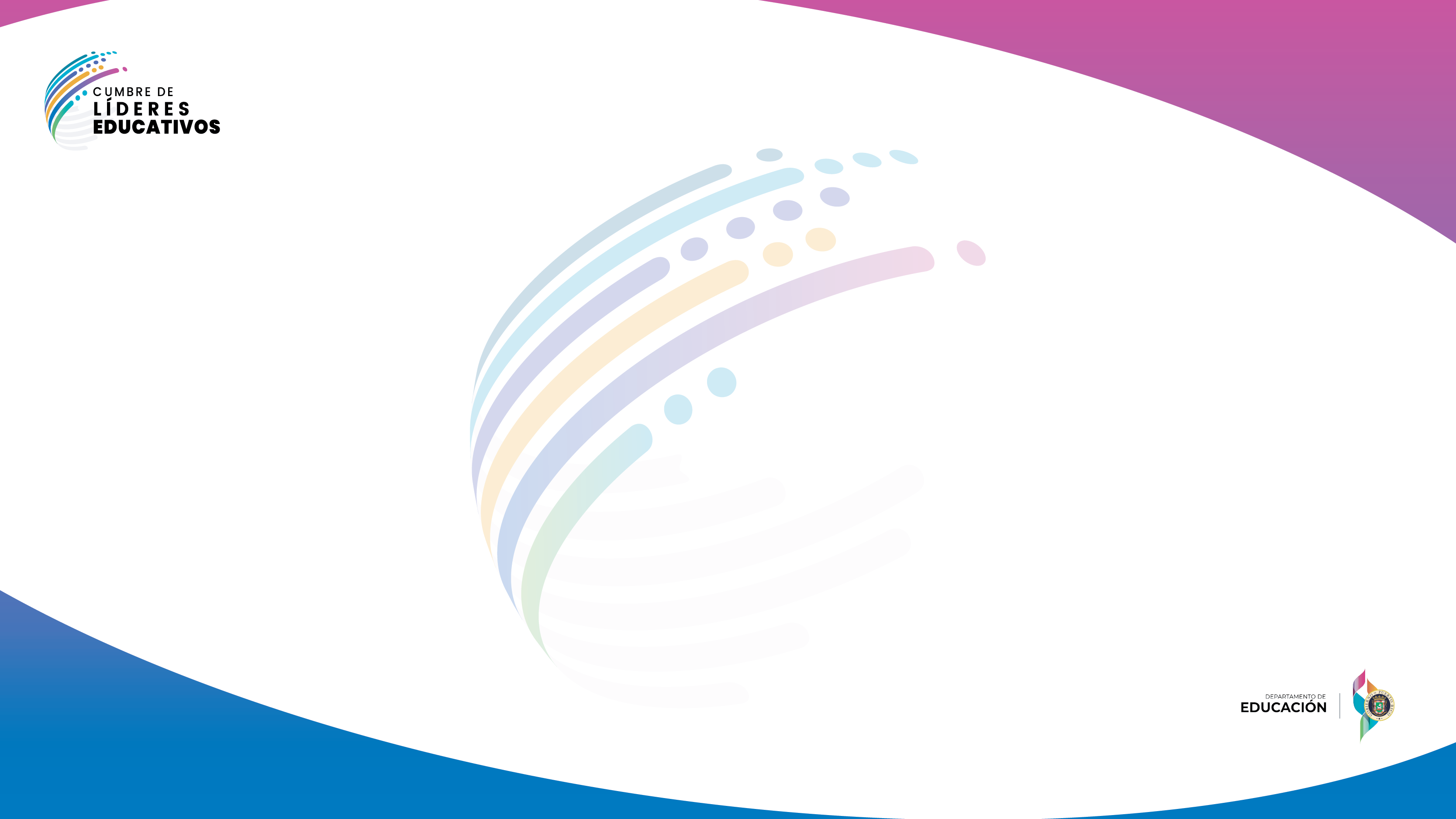 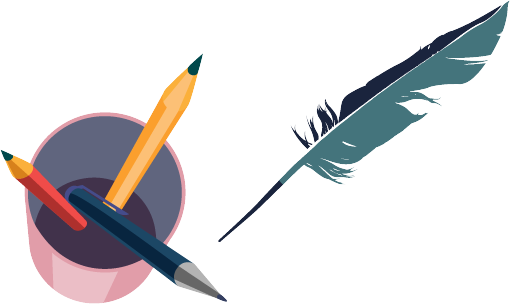 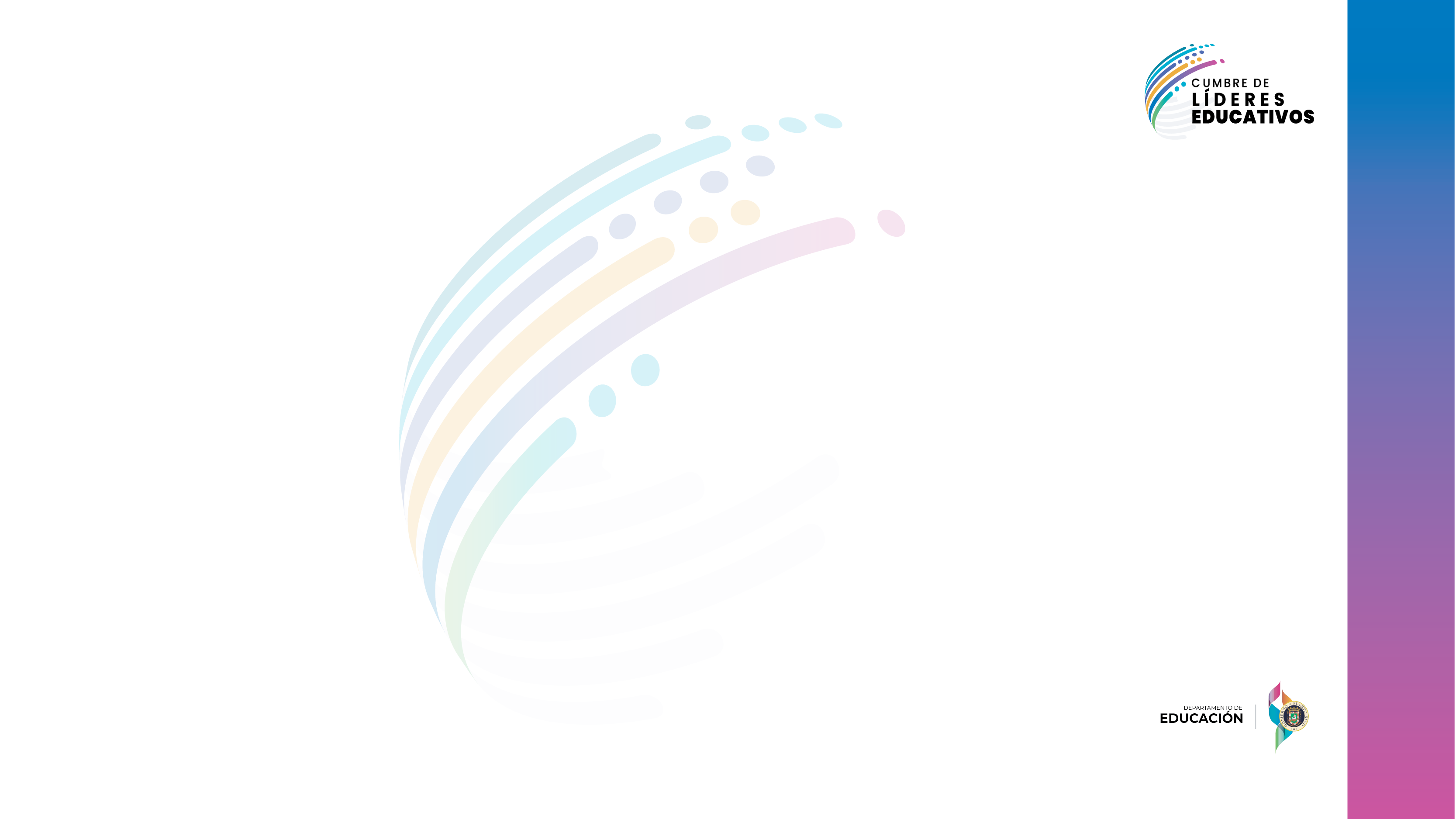 GRACIAS
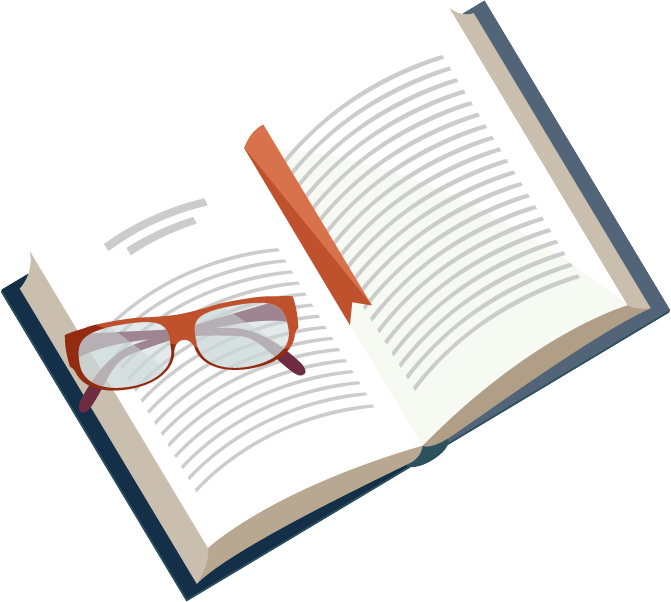 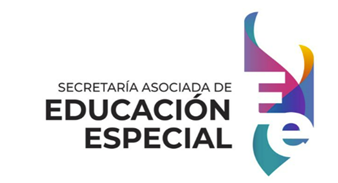 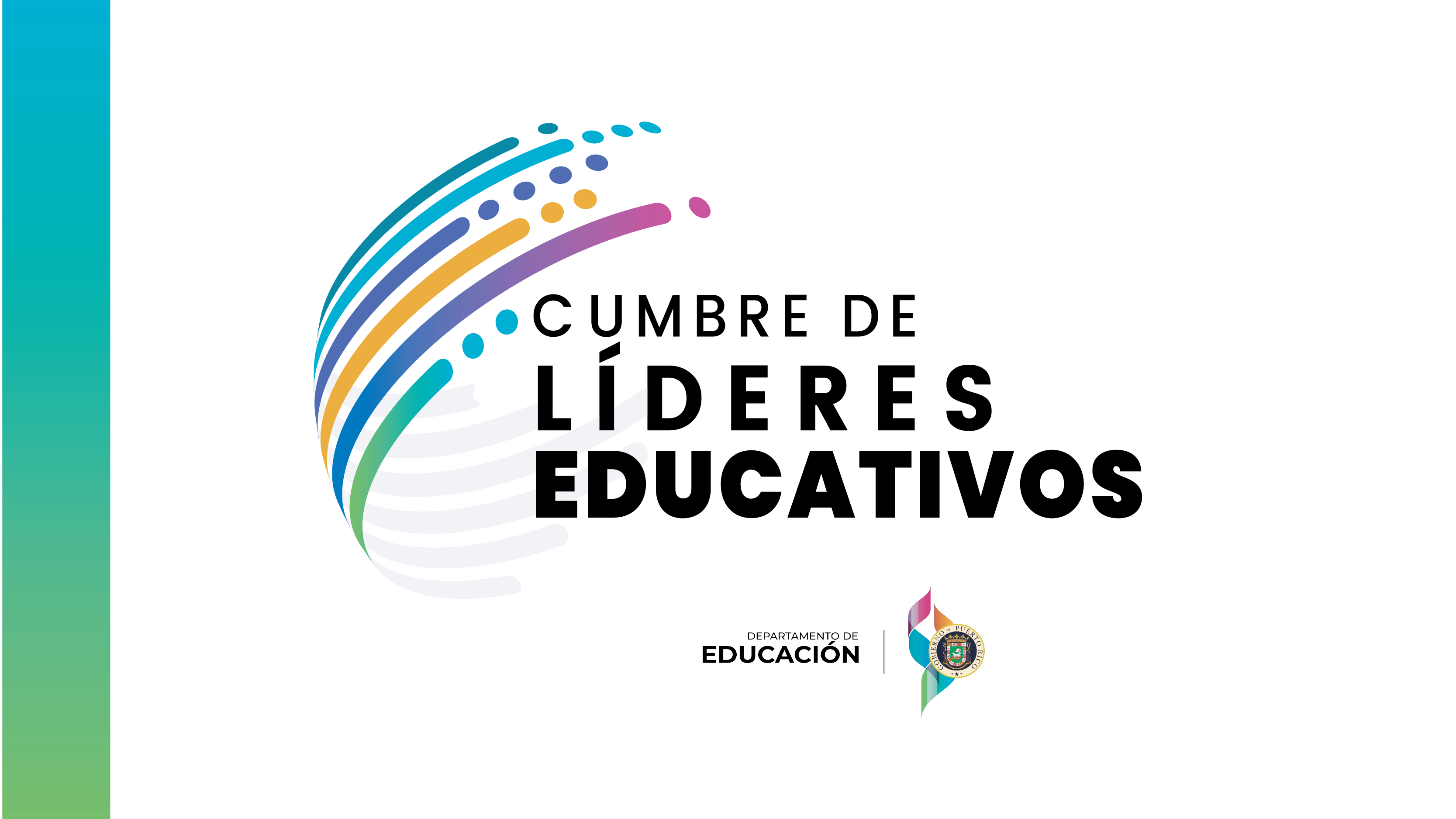